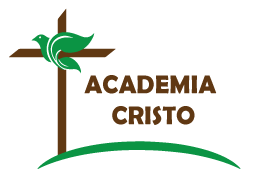 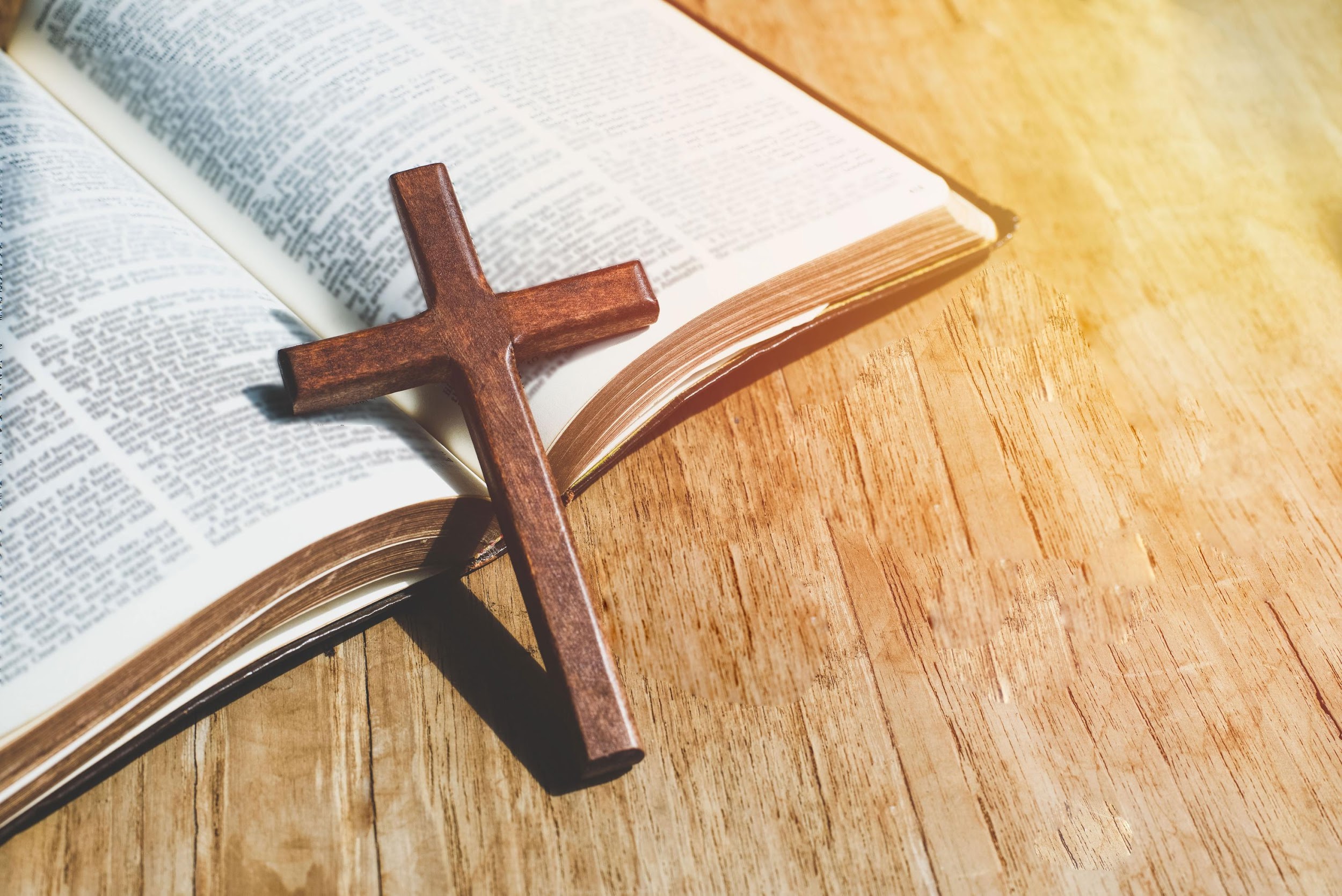 ACADEMIA
CRISTO
[Speaker Notes: BIENVENIDA Y ORACIÓN (10 minutos)
Da a los estudiantes una calurosa bienvenida y tome unos minutos para conocerlos y ellos a ti.  Si hay demasiados estudiantes, se puede pedirlos compartir saludos en el chat. Después de los saludos personales, se puede compartir una bienvenida breve a Lección 6. 

Sean bienvenidos a Lección 6 del curso: Ley y Evangelio. Hoy estamos viendo el sexto mandamiento y las bendiciones del matrimonio. 

Veremos la forma en que pecamos contra el mandamiento 

y, por supuesto, a Jesús, la única solución para nuestro pecado, así como nuestra motivación para continuar regocijándose en la bendición del matrimonio.]
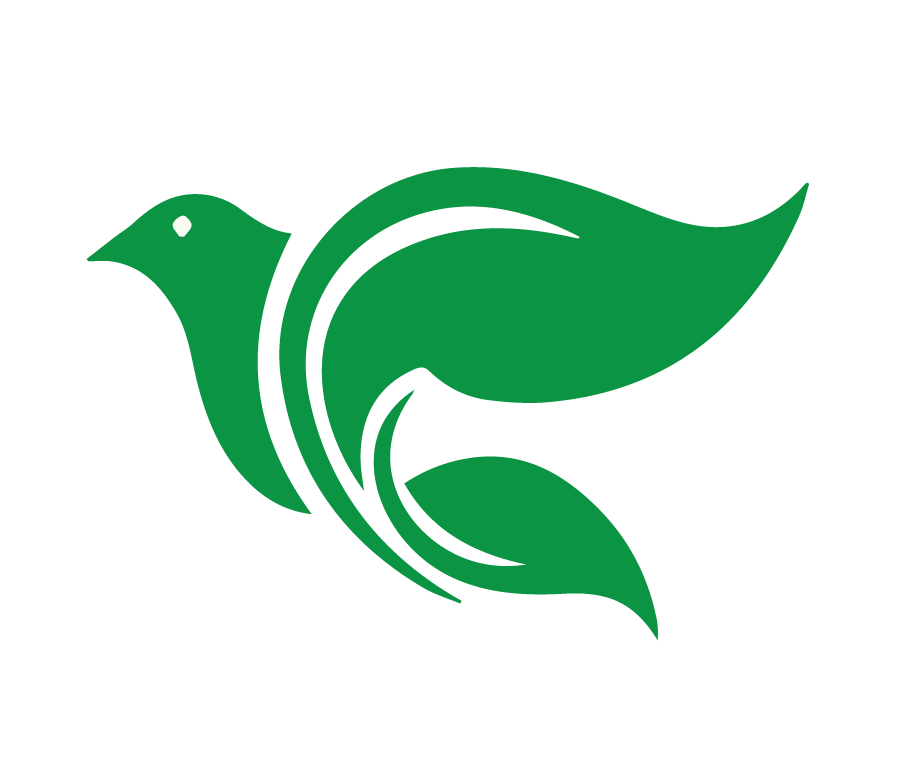 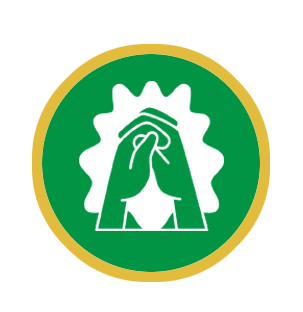 Oración
[Speaker Notes: Comience con la siguiente oración (o tu propia):

Querido Padre Celestial, pedimos tu bendición en nuestro estudio hoy. No pedimos basándonos en nuestros propios méritos, sino en los méritos de Cristo. Abre nuestros corazones para aprender y creer lo que nos enseñas hoy. En el nombre de Jesús oramos. Amén.]
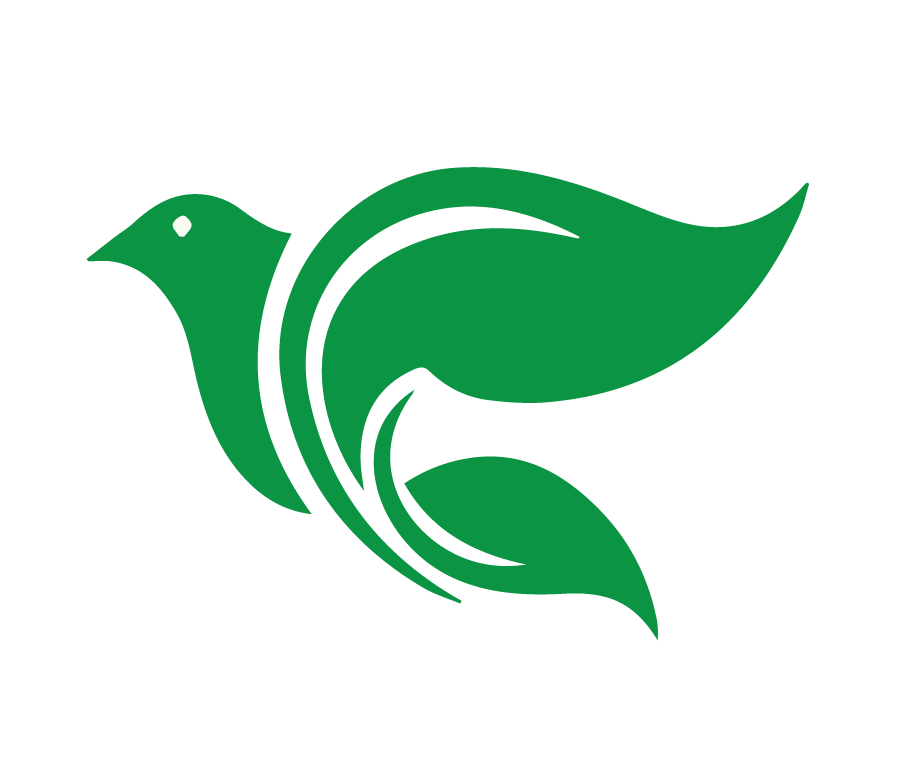 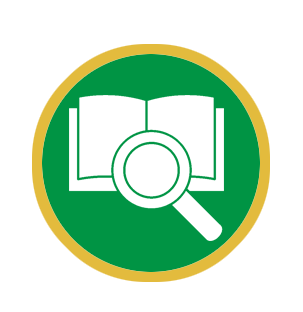 Lección 6
El Sexto Mandamiento

Génesis 39
Analizar el sexto mandamiento y la importancia de este mandamiento dentro del matrimonio.
Objetivos de la Lección
Identificar elementos bíblicos indispensables en un matrimonio cristiano.
Analizar bíblicamente lo que dice Dios sobre el divorcio.
[Speaker Notes: OBJETIVOS DE LA LECCIÓN (1 minuto)
Toma un minuto para presentarles los objetivos de la lección.

1. Analizar el sexto mandamiento y la importancia de este mandamiento dentro del matrimonio. 
2. Identificar elementos bíblicos indispensables en un matrimonio cristiano.  
3. Analizar bíblicamente lo que dice Dios sobre el divorcio.]
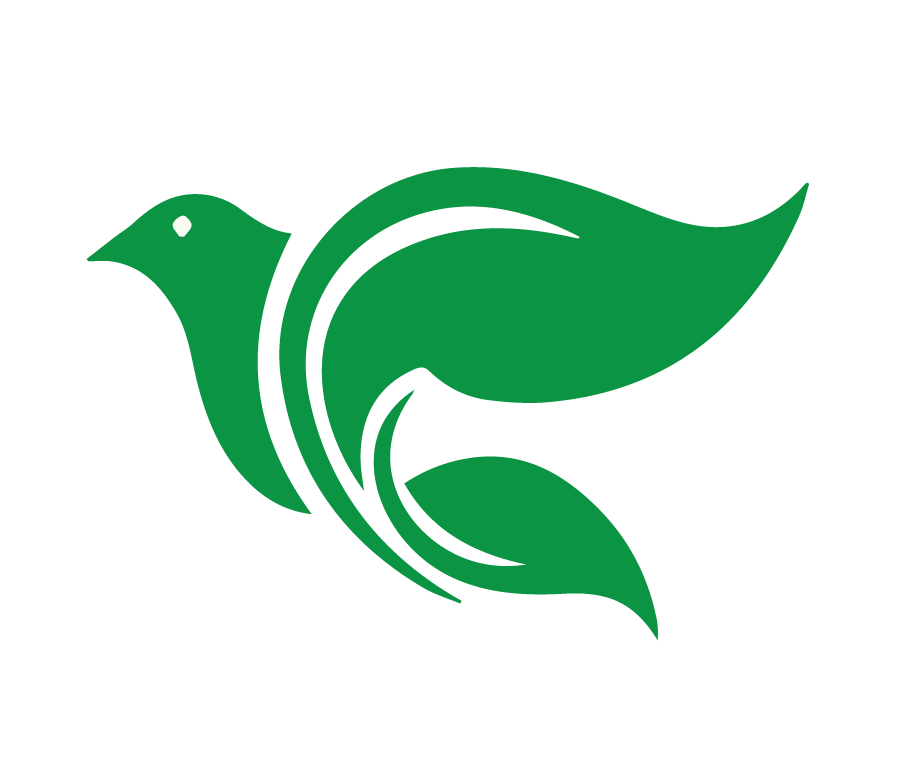 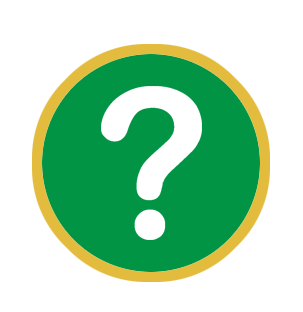 ¿Cuál es el sexto mandamiento?
[Speaker Notes: 1. ¿Cuál es el sexto mandamiento?
Deja que los estudiantes contesten.]
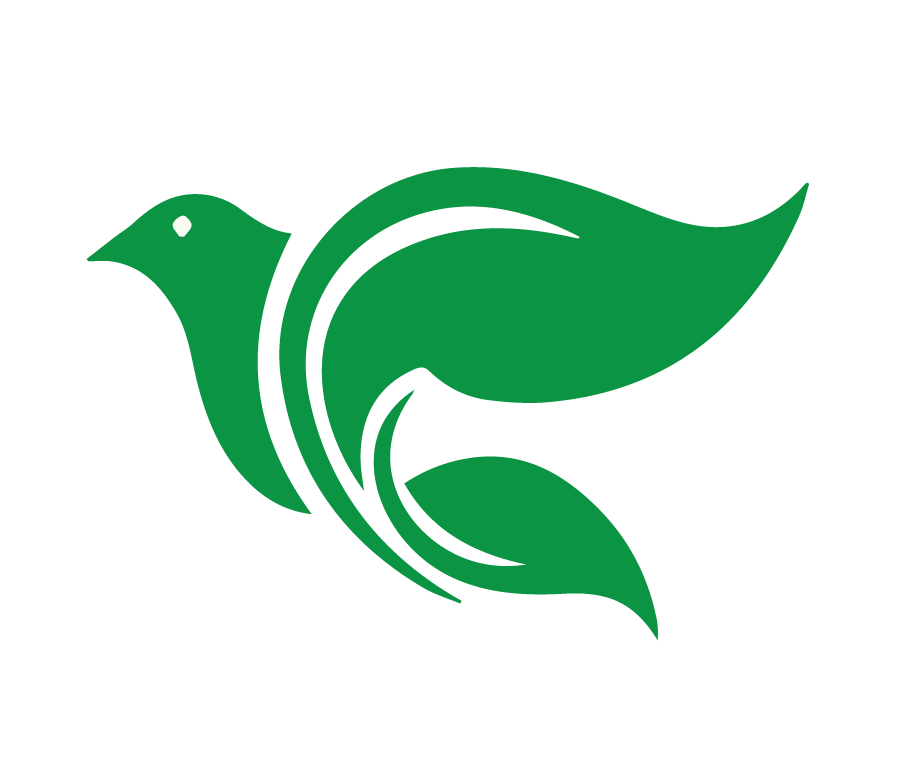 6
No cometerás adulterio.

Éxodo 20:14
[Speaker Notes: 1. ¿Cuál es el sexto mandamiento?
Deja que los estudiantes contesten. 

El sexto mandamiento es “No cometerás adulterio.” Éxodo 20:14]
Mateo 5:27-28

“Ustedes han oído que fue dicho: ‘No cometerás adulterio’. Pero yo les digo que cualquiera que mira con deseos a una mujer, ya adulteró con ella en su corazón.
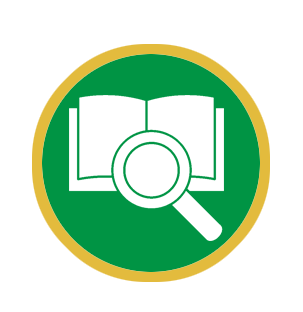 [Speaker Notes: El sexto mandamiento en el Nuevo Testamento: 

Mateo 5:27-28 Jesús dijo “Ustedes han oído que fue dicho: ‘No cometerás adulterio’. Pero yo les digo que cualquiera que mira con deseos a una mujer, ya adulteró con ella en su corazón.”]
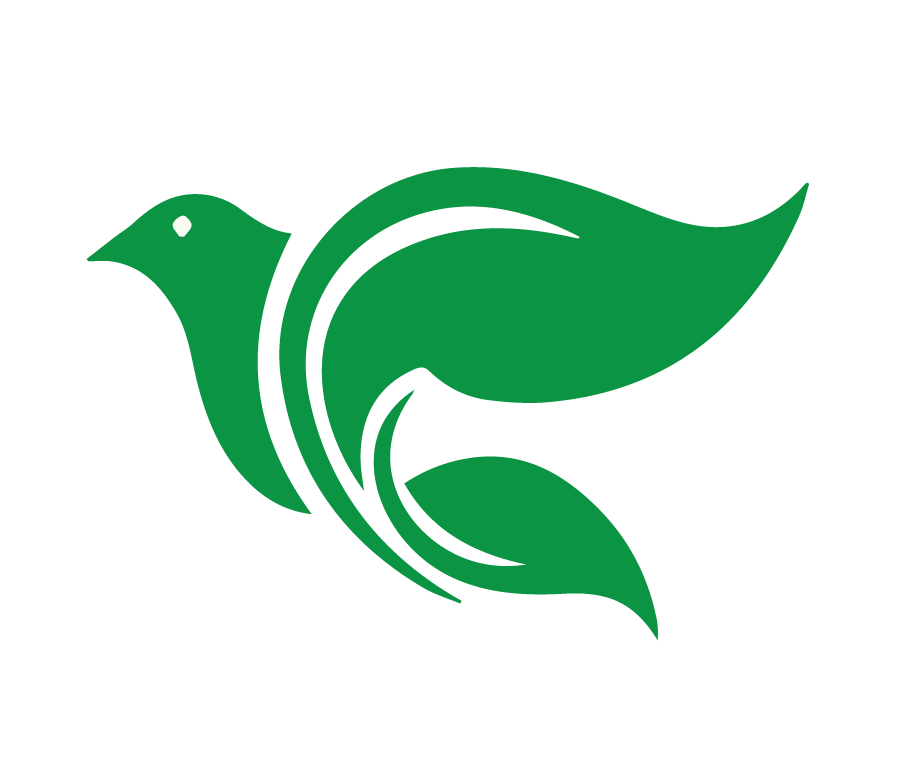 El Sexto Mandamiento, al igual que todos los mandamientos, habla acerca del nuestros pensamientos, palabras 
y obras.
[Speaker Notes: El sexto mandamiento, al igual que todos los mandamientos, habla acerca del nuestros pensamientos, palabras y obras. Ciertamente incluye casos explícitos de amoríos y relaciones sexuales con personas fuera del matrimonio, pero también incluye nuestros pensamientos y palabras. 

Todas las personas han quebrado este mandamiento, sean solteros o casados, divorciados o celebrando su sexagésimo aniversario de bodas, viejos o jóvenes.]
Génesis 39
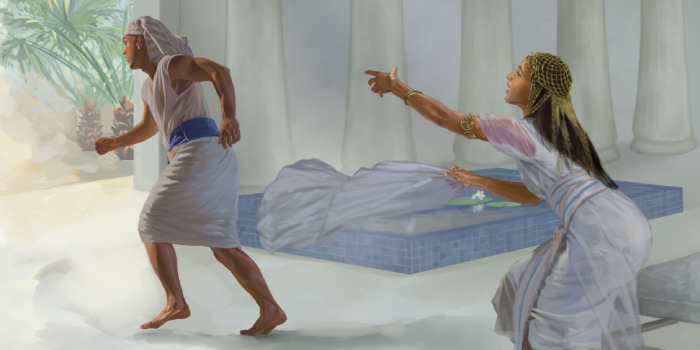 [Speaker Notes: La historia de Génesis 39 es un ejemplo de obediencia al sexto mandamiento.
José estaba en Egipto sirviendo en la casa de Potifar. 
Resultó que la mujer de Potifar “puso sus ojos en él y le dijo: ‘¡Acuéstate conmigo!’” 
Pero José se negó a hacerlo. Dijo ¿Cómo podría yo cometer algo tan malo y pecar contra Dios?” 
José hablaba con ella todos los días, pero no le hacía caso en cuanto a acostarse con ella o estar con ella. 
Un día ella lo agarró de la ropa pero él dejó su ropa en la manos de ella, y salió corriendo.]
1 Corintios 5:14-15

El amor de Cristo nos lleva actuar así, al pensar que si uno murió por todos, entonces todos murieron; y él murió por todos, para que los que viven ya no vivan para sí, sino para aquel que murió y resucitó por ellos.
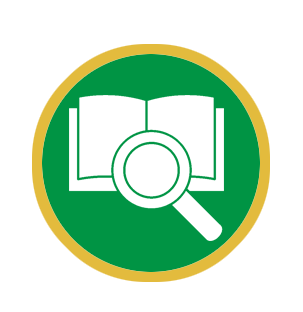 [Speaker Notes: Deseamos obedecer los mandamientos, no porque podemos ganar algo con nuestra obediencia. De hecho Isaías 64:6 dice que todos nosotros estamos llenos de impureza; todos nuestros actos de justicia son como un trapo de inmundicia. Deseamos obedecer porque amamos a Dios, nuestro Salvador, y creemos que en él está vida. 

1 Corintios 5:14-15 El amor de Cristo nos lleva actuar así, al pensar que si uno murió por todos, entonces todos murieron; y él murió por todos, para que los que viven ya no vivan para sí, sino para aquel que murió y resucitó por ellos.]
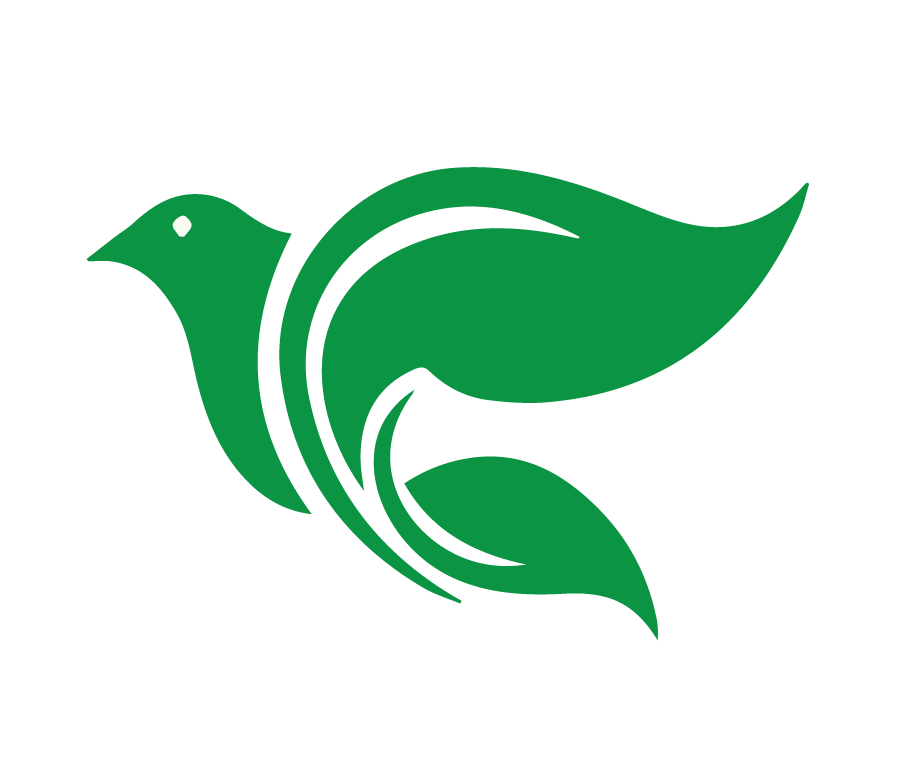 Hebreos 7:26-27
Jesús es el sumo sacerdote que necesitábamos tener: santo, inocente, sin mancha, apartado de los pecadores, y exaltado por encima de los cielos. No es como los otros sumos sacerdotes, que diariamente tienen que ofrecer sacrificios, primero por sus propios pecados y luego por los del pueblo. Jesús hizo esto una sola vez y para siempre, cuando se ofreció a sí mismo.
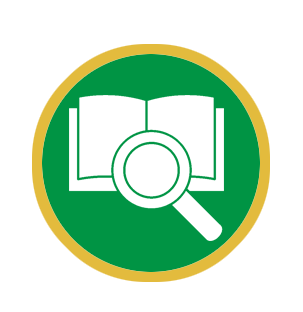 [Speaker Notes: Las buenas nuevas son que Hebreos 7:26-27 habla acerca de nuestro Salvador Jesús con estas palabras, “Jesús es el sumo sacerdote que necesitábamos tener: santo, inocente, sin mancha, apartado de los pecadores, y exaltado por encima de los cielos. No es como los otros sumos sacerdotes, que diariamente tienen que ofrecer sacrificios, primero por sus propios pecados y luego por los del pueblo. Jesús hizo esto una sola vez y para siempre, cuando se ofreció a sí mismo.”

Jesús es la respuesta a todos nuestros pecados, incluyendo los en contra del sexto mandamiento. 

Ahora, en agradecimiento a Dios, podemos buscar vivir vidas que le dan gloria a él en el 
Personas solteras buscarán vivir contentos y castos como lo hizo José en Génesis 39, agradeciendo a Dios por su estatus de solteros y, si Dios les concede cónyuges, agradeciendo a Dios por su providencia. 
Las personas casadas buscarán amar a sus cónyuges modelando el amor de su Salvador en su relación.]
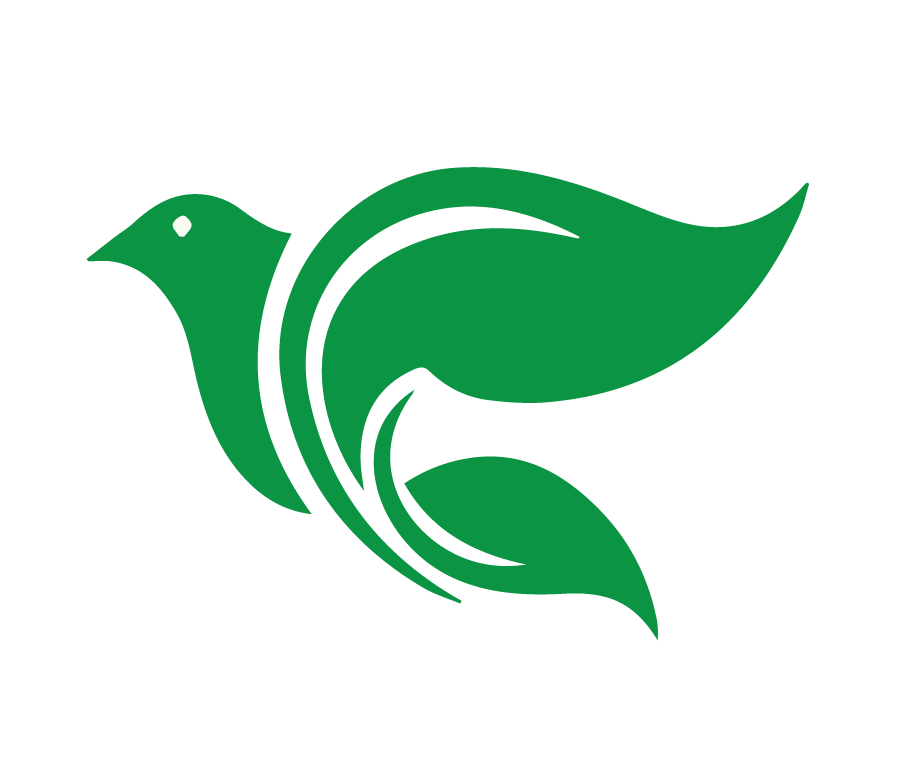 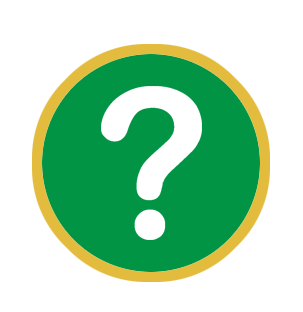 ¿Qué protege el sexto mandamiento?
[Speaker Notes: 3. ¿Qué protege el sexto mandamiento? 
Deja que los estudiantes contesten.]
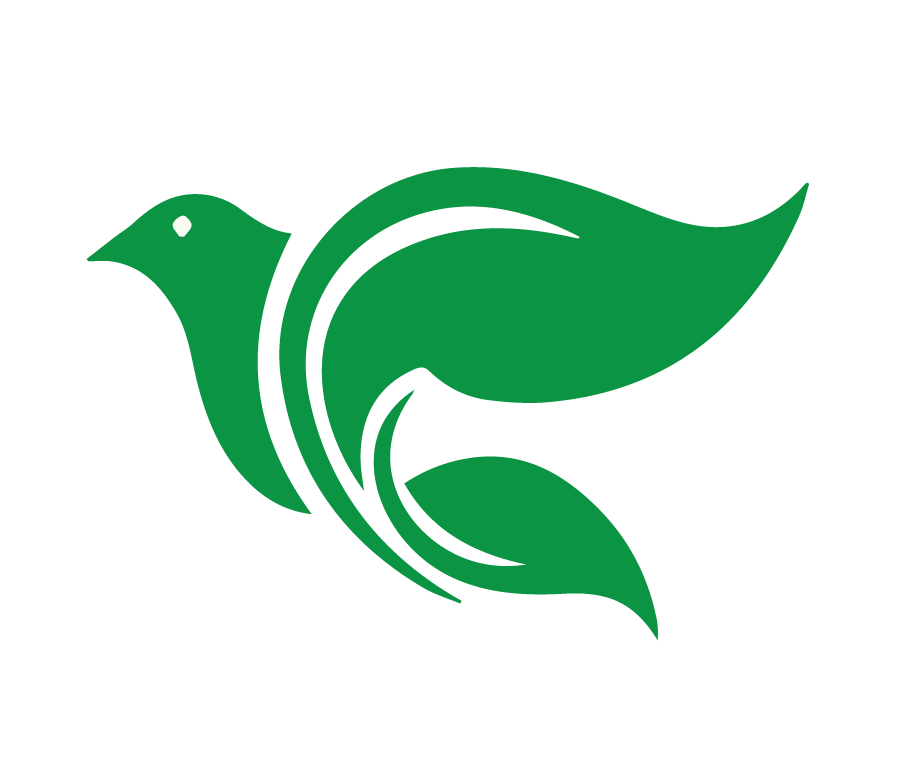 El Sexto Mandamiento protege el 
don de Dios del matrimonio.
Génesis 2:24 Por tanto, dejará el hombre a su padre y a su madre, y se unirá a su mujer, y serán una sola carne.

Mateo 19:6 Así que no son ya más dos, sino una sola carne; por tanto, lo que Dios juntó, no lo separe el hombre.
[Speaker Notes: 3. ¿Qué protege el sexto mandamiento? 
Deja que los estudiantes contesten. 

El sexto mandamiento protege el don de Dios de matrimonio. 
Dios instituyó el matrimonio, en el huerto del Edén, el sexto día de la creación
Génesis 2:24 “Por tanto, dejará el hombre a su padre y a su madre, y se unirá a su mujer, y serán una sola carne.” 
Mateo 19:6 “Así que no son ya más dos, sino una sola carne; por tanto, lo que Dios juntó, no lo separe el hombre.”]
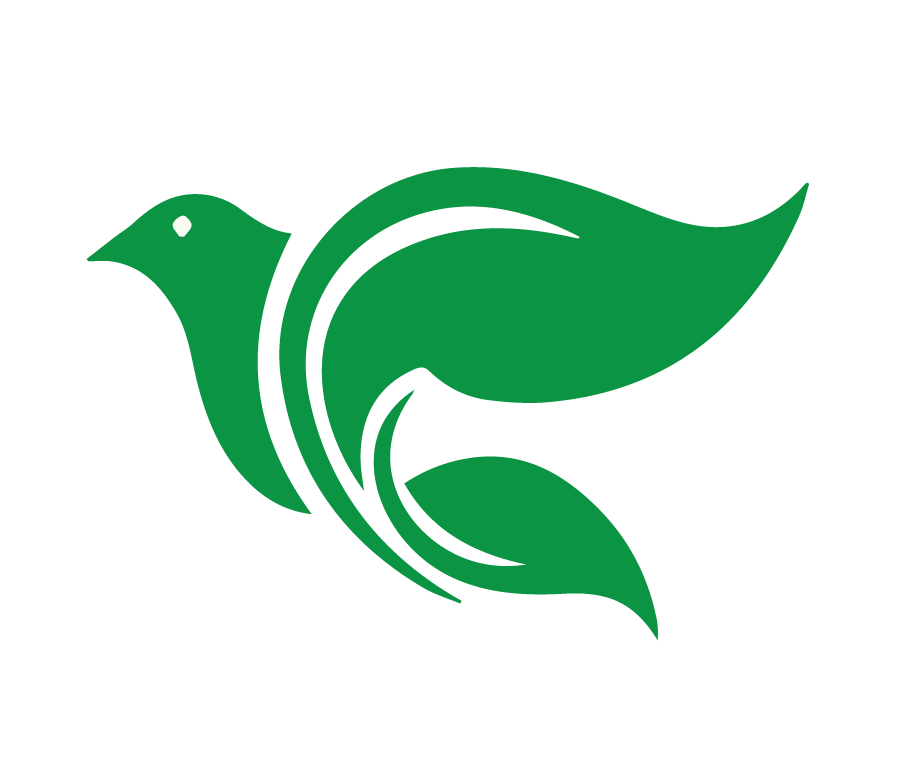 Dios instituyó el matrimonio
Entre un hombre y una mujer.

Toda la vida.

Compromiso ante Dios y ante la sociedad.
[Speaker Notes: El matrimonio es entre un hombre y una mujer, amándose mutuamente para toda la vida. (Noten como esto excluye amor homosexual)

El matrimonio es un compromiso ante Dios y ante la sociedad de cumplir con los estatutos divinos establecidos por Dios en su palabra.]
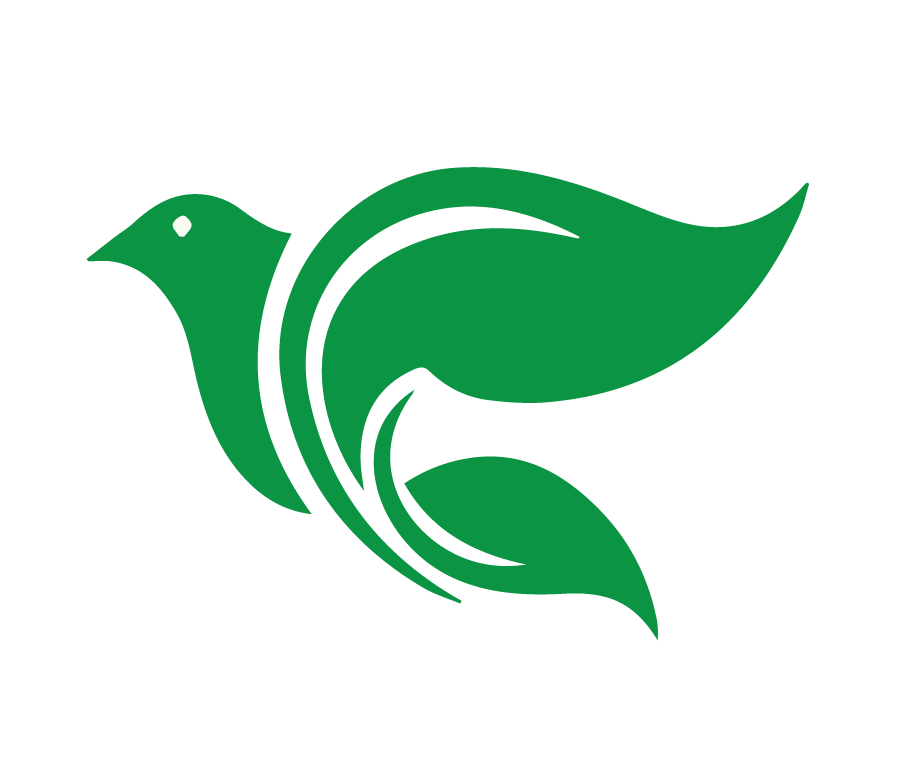 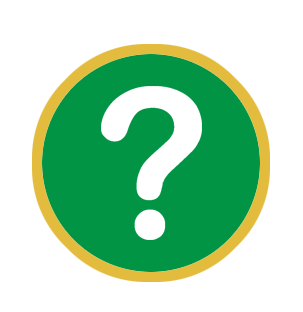 ¿Cuáles son algunas de las bendiciones del matrimonio?
[Speaker Notes: 4. ¿Cuáles son algunas de las bendiciones del matrimonio? 
Deja que los estudiantes contesten.]
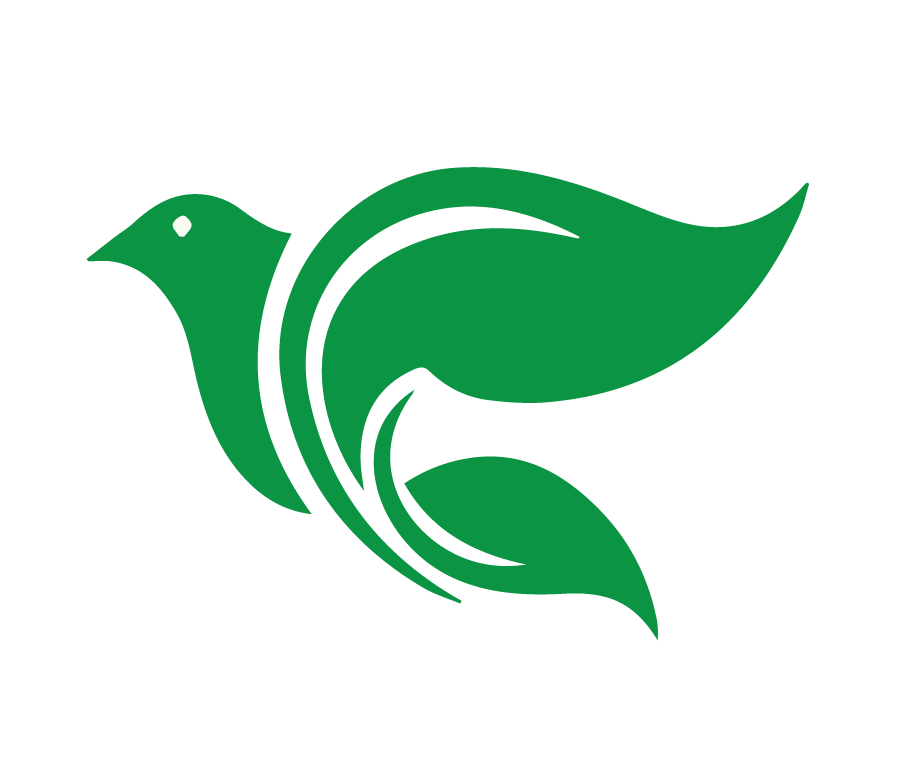 Bendiciónes del matrimonio
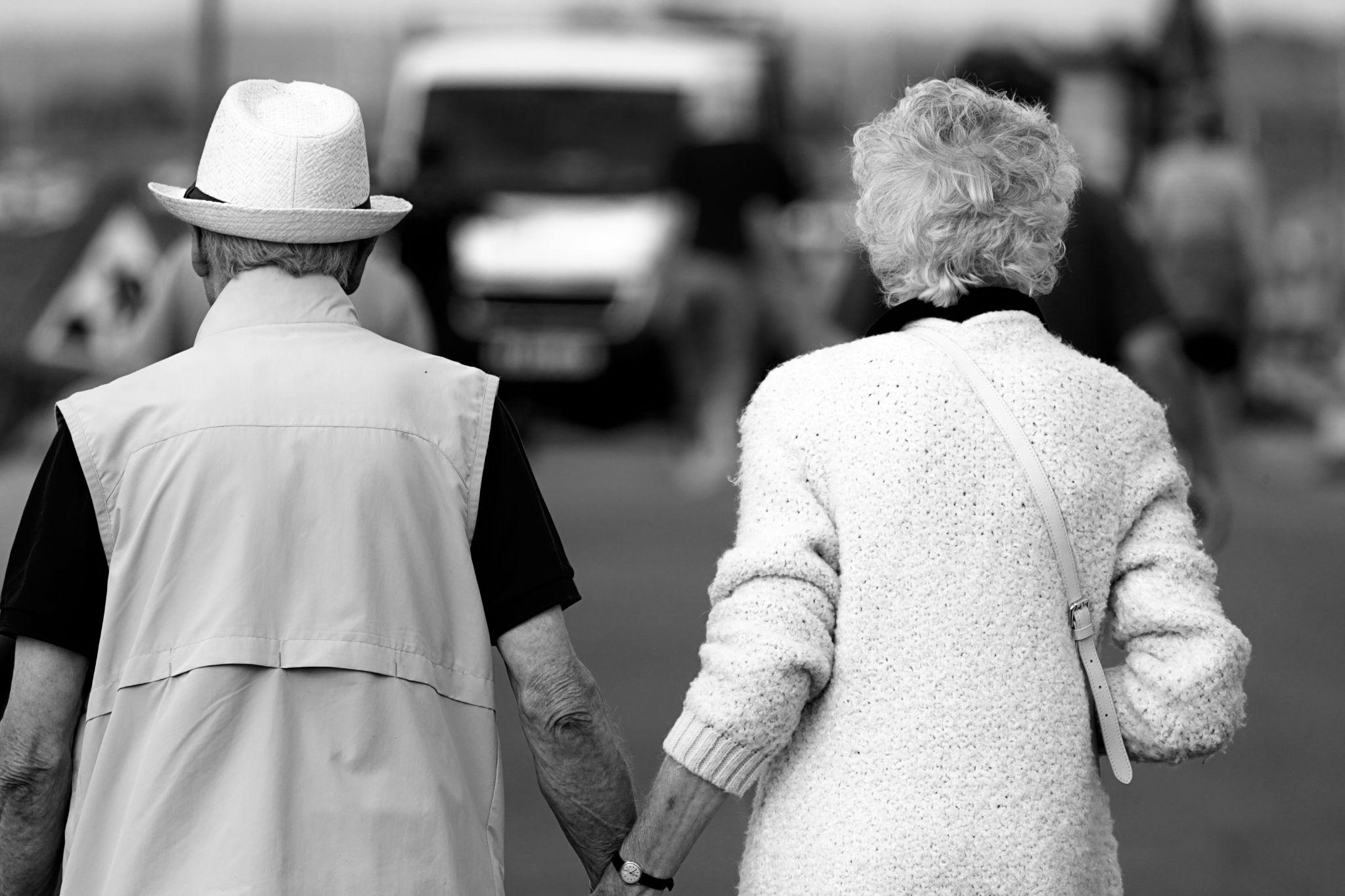 Compañía

Amor sexual

Hijos
[Speaker Notes: 4. ¿Cuáles son algunas de las bendiciones del matrimonio? 
Deja que los estudiantes contesten. 

Dios instituyó el matrimonio como una bendición. 

Compañía: Dios sabía que no era buena que el hombre estuviera solo, así que creó una pareja adecuada para él (Génesis 2:18). Por cierto, Dios también habla mucho sobre la soltería. Ambos estados pueden ser bendiciones, pero de diferentes maneras.

Amor sexual: Cantar de los Cantares es un libro en la Biblia que pocos conocen. Se lo lee, verá una descripción de buen gusto de ese amor. No es nada de qué avergonzarse o rechazarse. 

Hijos: Como vemos en Salmo 127:2 “Herencia de Jehová son los hijos; cosa de estima el fruto del vientre. Los niños son bendiciones y Dios quiere que los valoremos como tales.]
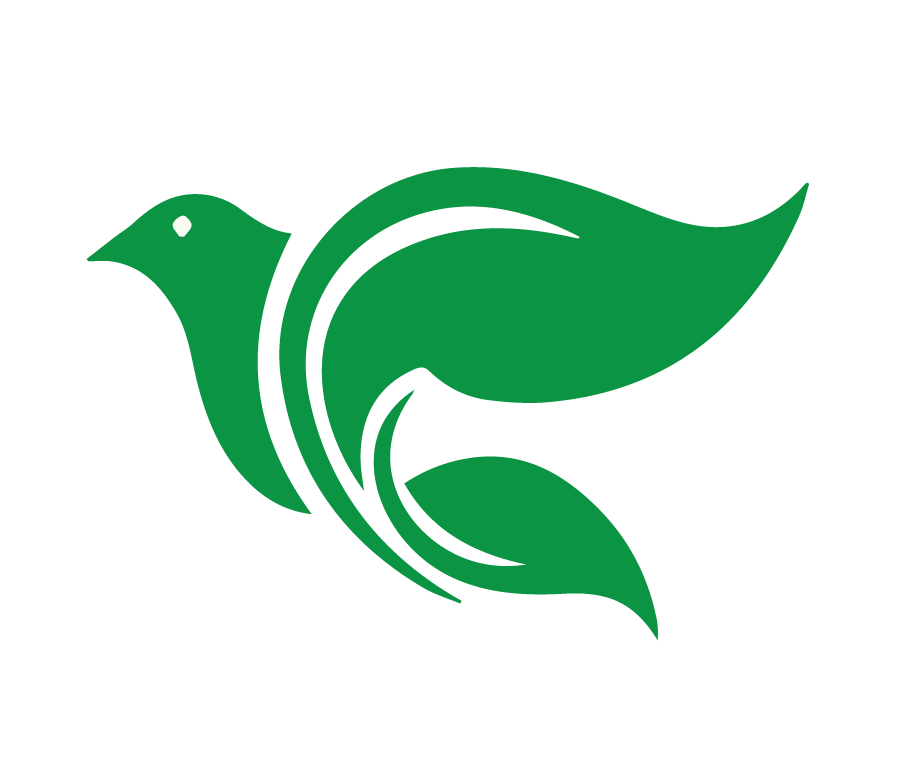 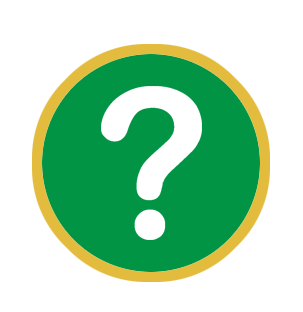 ¿En qué sentido la union libre fuera del matrimonio destruye tu comunión espiritual con Dios y tu relación personal con tu cónyuge?
[Speaker Notes: 5. ¿En qué sentido la unión libre fuera del matrimonio destruye tu comunión espiritual con Dios y tu relación personal con tu cónyuge? 
Deja que los estudiantes contesten.]
La unión libre fuera del matrimonio

Hebreos 13:4 Todos ustedes deben honrar su matrimonio, y ser fieles a sus cónyuges; pero a los libertinos y a los adúlteros los juzgará Dios. 

El pecado nos separa de Dios (Isaías 59:2; Romanos 3:23) 

La ”unión” sin compromiso mutuo creará duda.
[Speaker Notes: 5. ¿En qué sentido la unión libre fuera del matrimonio destruye tu comunión espiritual con Dios y tu relación personal con tu cónyuge? 
Deja que los estudiantes contesten. 

Hebreos 13:4 Todos ustedes deben honrar su matrimonio, y ser fieles a sus cónyuges; pero a los libertinos y a los adúlteros los juzgará Dios. 

El pecado nos separa de Dios y nos priva de sus bendiciones 
Isaías 59:2 Son las iniquidades de ustedes las que han creado una división entre ustedes y su Dios. Son sus pecados los que le han llevado a volverles la espalda para no escucharlos. 
Romanos 3:23 Por cuanto todos pecaron y están destituidos de la gloria de Dios

Una “unión” sin promesas mutuas no es un ambiente estable; creará duda que debilita la relación.]
Analizar el sexto mandamiento y la importancia de este mandamiento dentro del matrimonio.
Objetivos de la Lección
Identificar elementos bíblicos indispensables en un matrimonio Cristiano.
Analizar bíblicamente lo que dice Dios sobre el divorcio.
[Speaker Notes: 1. Analizar el sexto mandamiento y la importancia de este mandamiento dentro del matrimonio. 
2. Identificar elementos bíblicos indispensables en un matrimonio cristiano.  
3. Analizar bíblicamente lo que dice Dios sobre el divorcio.]
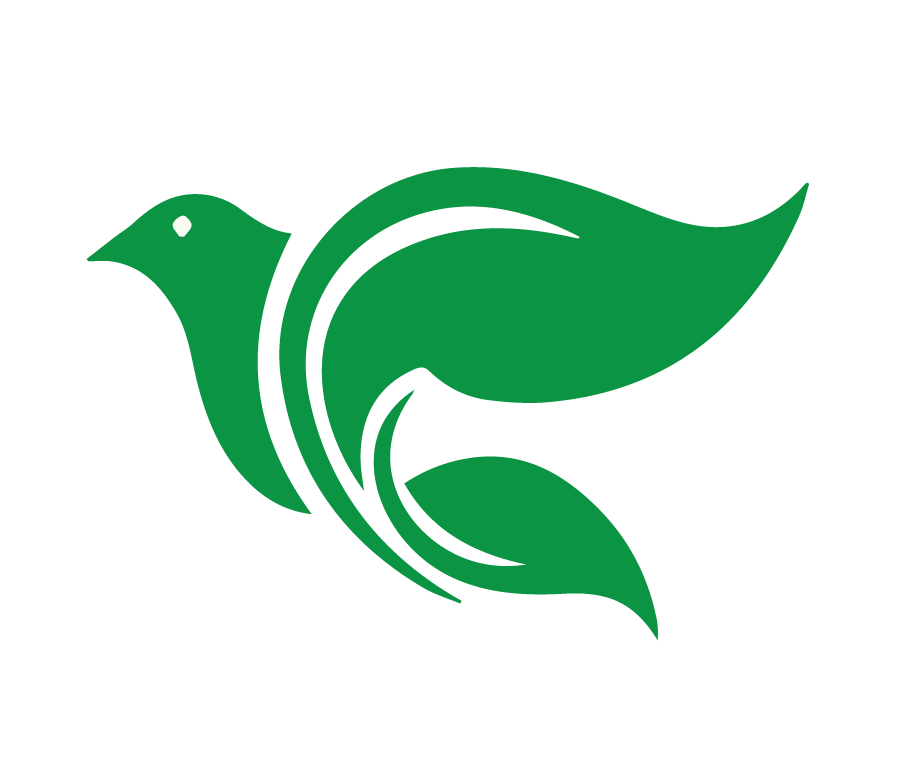 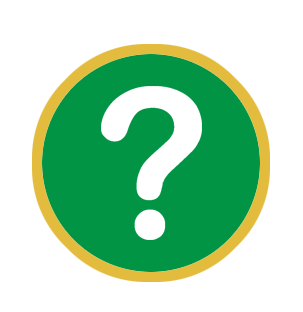 ¿Crees que la fidelidad, intimidad, respeto y comunicación íntima son valores importantes dentro del matrimonio?
[Speaker Notes: 1. ¿Crees que la fidelidad, intimidad, respeto y comunicación íntima son valores importantes dentro del matrimonio? 
Deja que los estudiantes contesten. 

¡Claro que sí! Es cierto que la fidelidad, intimidad, respeto y comunicación íntima son valores importantes dentro del matrimonio.]
El matrimonio es una imagen de Dios 
y la iglesia


Efesios 5:22-33
[Speaker Notes: Es cierto que la fidelidad, intimidad, respeto y comunicación íntima son valores importantes dentro del matrimonio. 

El matrimonio es tan especial que Dios lo eligió una imagen de su amor por nosotros. Dios compara nuestra relación con él con el matrimonio. Valores importantes en nuestra relación con él también serán importantes en un matrimonio.]
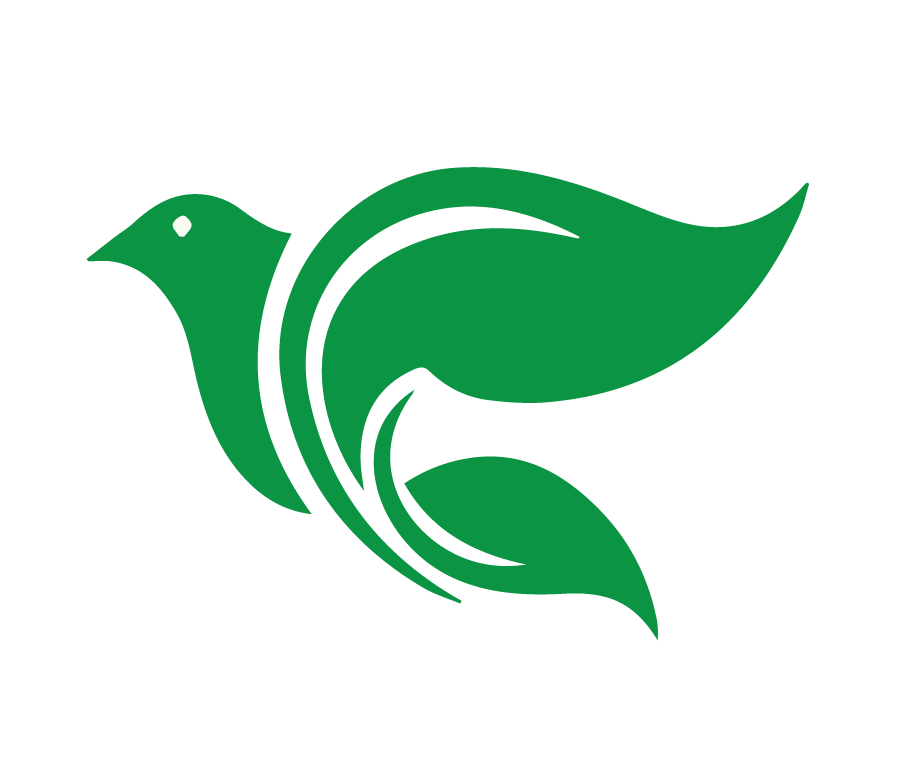 Efesios 5:22-33

Esposas, sométanse a sus propios esposos como al Señor. Porque el esposo es cabeza de su esposa, así como Cristo es cabeza y Salvador de la iglesia, la cual es su cuerpo. Así como la iglesia se somete a Cristo, también las esposas deben someterse a sus esposos en todo. Esposos, amen a sus esposas, así como Cristo amó a la iglesia y se entregó por ella para hacerla santa.
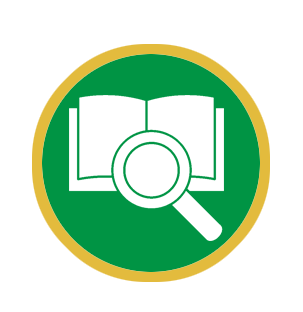 [Speaker Notes: Efesios 5:22-33 

Esposas, sométanse a sus propios esposos como al Señor. Porque el esposo es cabeza de su esposa, así como Cristo es cabeza y Salvador de la iglesia, la cual es su cuerpo. Así como la iglesia se somete a Cristo, también las esposas deben someterse a sus esposos en todo. Esposos, amen a sus esposas, así como Cristo amó a la iglesia y se entregó por ella para hacerla santa.]
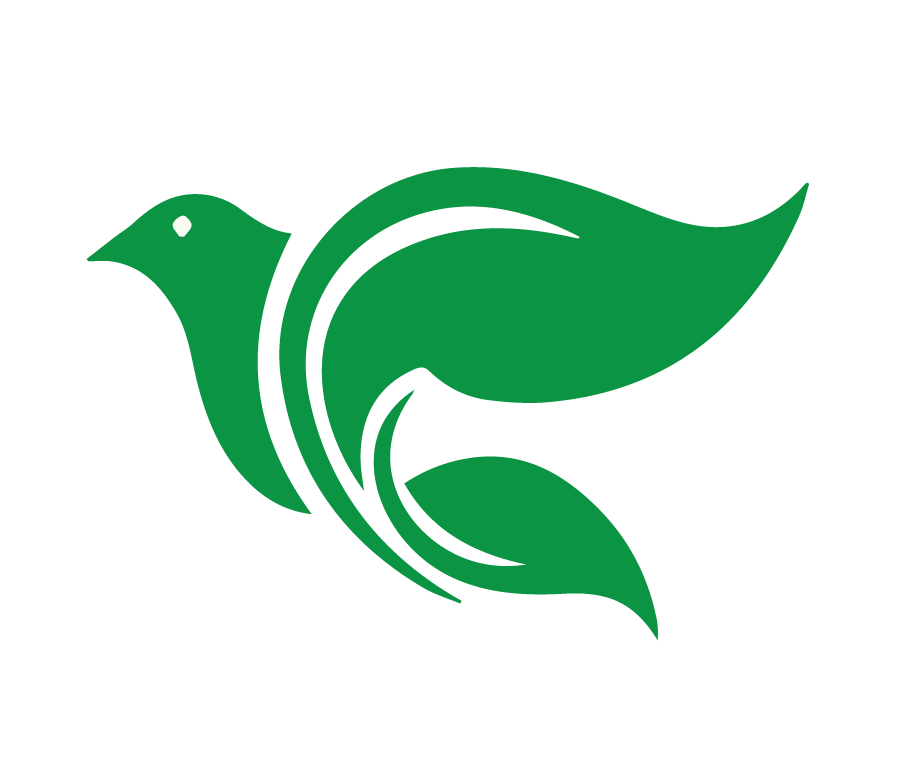 Efesios 5:22-33

Él la purificó, lavándola con agua mediante la palabra, para presentarsela a sí mismo como una iglesia radiante, sin mancha ni arruga ni nunguna otra imperfección, sino santa y intachable. Así mismo el esposo debe amar a su esposa como a su propio cuerpo.
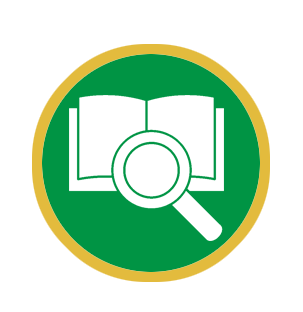 [Speaker Notes: Él la purificó, lavándola con agua mediante la palabra, para presentársela a sí mismo como una iglesia radiante, sin mancha ni arruga ni ninguna otra imperfección, sino santo e intachable. Así mismo el esposo debe amar a su esposa como a su propio cuerpo.]
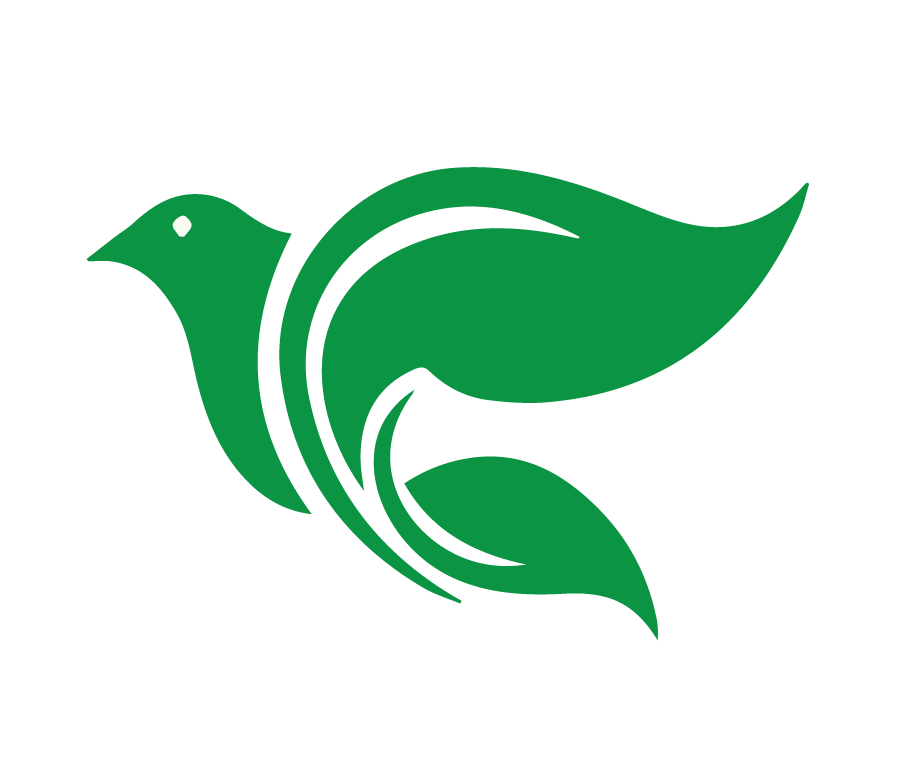 Efesios 5:22-33

El que ama a su esposa se ama a sí mismo, pues nadie ha odiado jamás a su propio cuerpo, al contrario, lo alimenta y lo cuida, así como Cristo hace con la iglesia, porque somos miembros de su cuerpo. Por eso dejará el hombre a su padre y madre, y se unirá a su esposa, y los dos llegarán a ser un solo cuerpo.
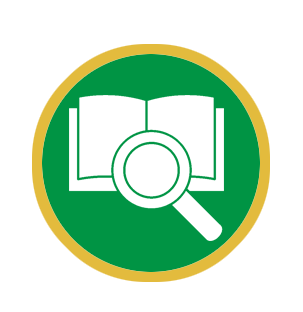 [Speaker Notes: El que ama a su esposa se ama a sí mismo, pues nadie ha odiado jamás a su propio cuerpo, al contrario, lo alimenta y lo cuida, así como Cristo hace con la iglesia, porque somos miembros de su cuerpo. Por eso dejará el hombre a su padre y a su madre, y se unirá a su esposa, y los dos llegarán a ser un solo cuerpo.]
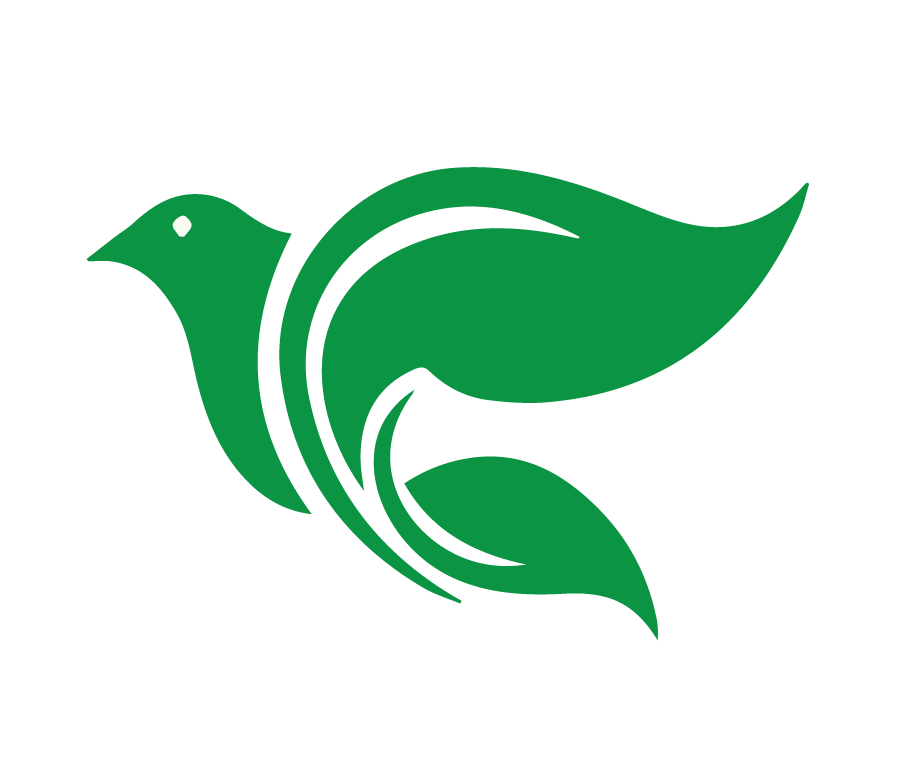 Efesios 5:22-33

Esto es un misterio profundo; yo me refiero a Cristo y a la iglesia. En todo caso, cada uno de ustedes ame también a su esposa como a sí mismo, y que la esposa respete a su esposo.
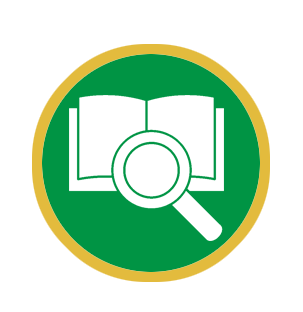 [Speaker Notes: Esto es un misterio profundo; yo me refiero a Cristo y a la iglesia. En todo caso, cada uno de ustedes ame también a su esposa como a sí mismo, y que la esposa respete a su esposo.]
Los papeles de hombre y la mujer en 
un matrimonio


Iguales en pecado y gracia. 

Esposo = la cabeza (siervo – líder) 

Esposa = el cuerpo (siervo – apoyo)
[Speaker Notes: 2. Los papeles de hombre y mujer en un matrimonio

En un matrimonio, el esposo y la esposa son iguales, pero tienen papeles diferentes. 
Leemos sobre esos papeles en Efesios 5. El esposo es la cabeza (siervo-líder) y la esposa el cuerpo (siervo – apoyo).
Cada papel es diferente, pero no significa que uno sea inferior. Los hombres y las mujeres son iguales, pero tienen papeles diferentes. 
Su Dios amoroso quiere que se amen y se sirvan uno al otro a través de sus papeles distintos.]
Elementos bíblicos indispensables 
en un matrimonio
[Speaker Notes: 3. Elementos bíblicos indispensables en un matrimonio cristiano.]
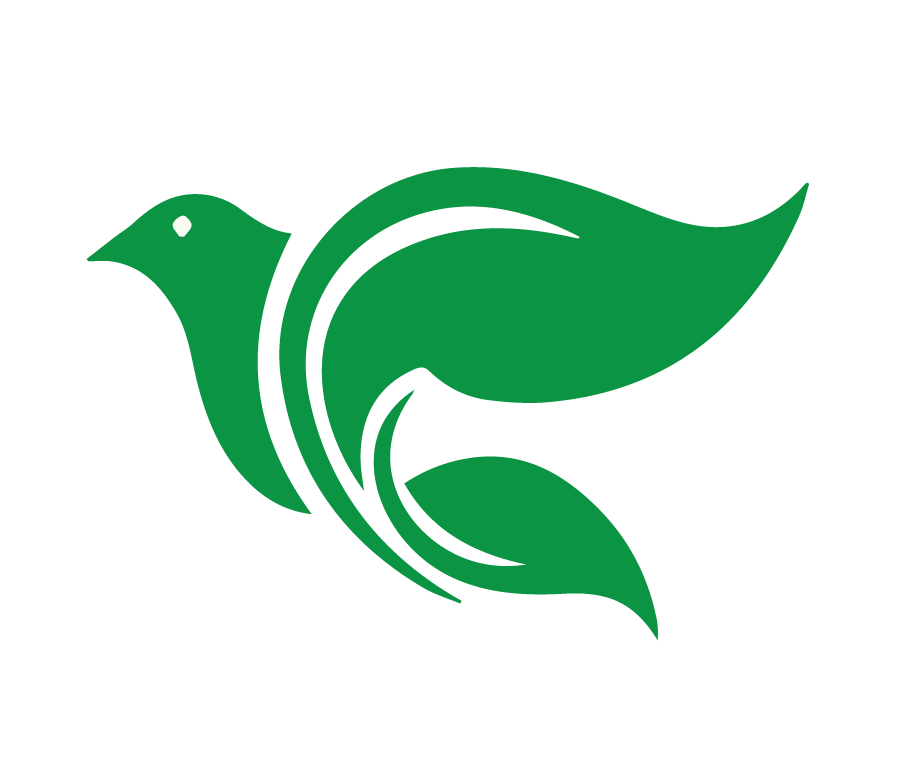 pacto
El elemento fundamental del matrimonio es la promesa solemne, el pacto, entre el hombre y la mujer.
[Speaker Notes: Pacto: El elemento fundamental del matrimonio es la promesa solemne, el pacto, entre el hombre y la mujer

Muchas personas dicen que el matrimonio se basa en el amor. 

El sentimiento del amor en un matrimonio ciertamente es una bendición de Dios. 

Sin embargo, el elemento fundamental del matrimonio es la promesa mutua y publica, el pacto, ente el hombre y la mujer. 

Los sentimientos vienen y van, pero cuando un esposo y una esposa basan sus acciones en la promesa que hicieron tienen un ancla firme para su relación.]
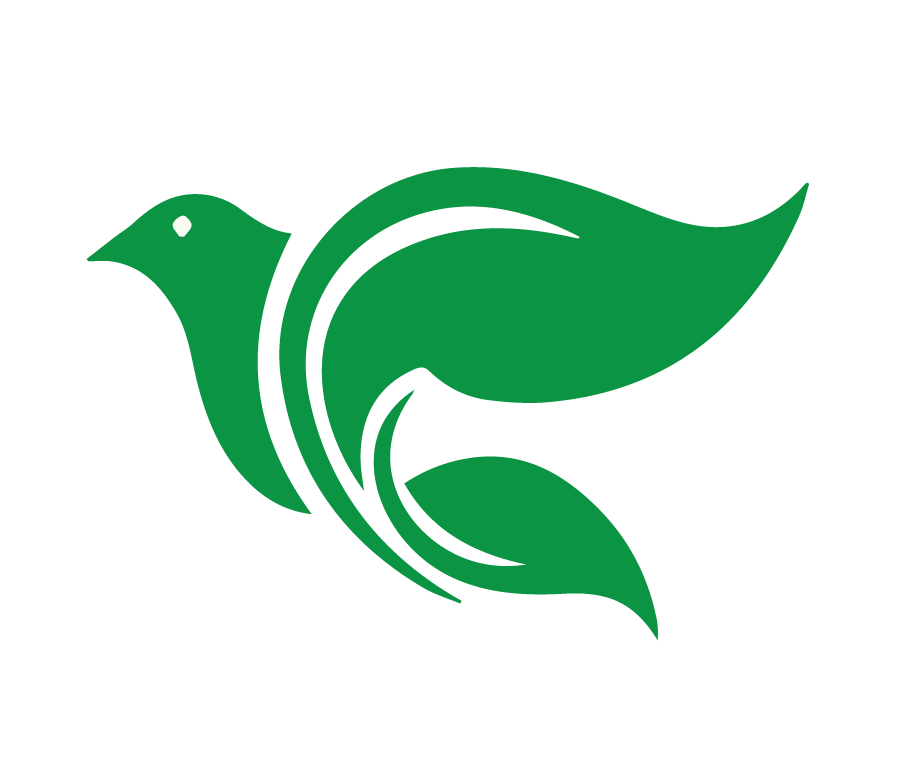 amor
El amor es más que un sentimiento. El amor también es una actitud y una acción.
[Speaker Notes: Amor: El amor es más que un sentimiento. El amor también es una actitud y una acción. 

Como fue mencionado en la sección del pacto, los sentimientos de amor son bendiciones del Señor

Sin embargo, el amor es más que un sentimiento. El amor también es una actitud y una acción. 

Como lo describió un autor, “El amor cristiano es una preocupación profunda por otro que nos lleva a actuar según sea mejor para esa persona.” 

Este tipo de amor, que se puede mostrar aun cuando no hay sentimientos de amor, está basado en el amor de Dios para nosotros. Como lo dice en 1 Juan 4:19, “Nosotros lo amamos a él, porque él nos amó primero.”]
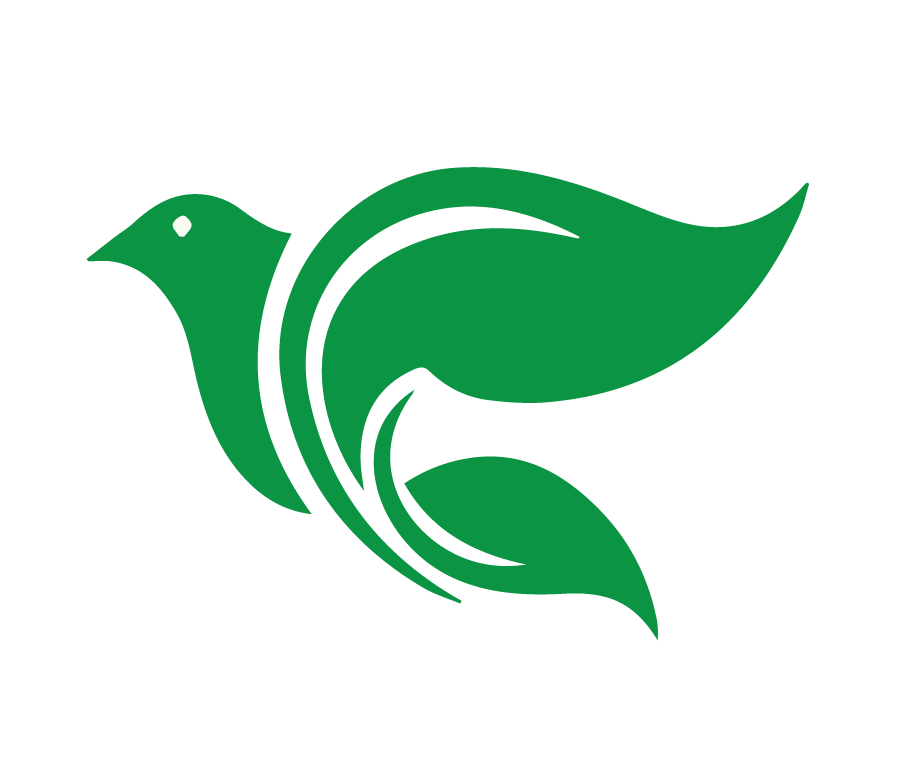 perdón
En cada matrimonio, se casan dos pecadores que necesitan perdón.
[Speaker Notes: Perdón: En cada matrimonio, se casen dos pecadores que necesitan perdón. 

En cada matrimonio, se casan dos pecadores. 

El esposo y la esposa querrán aprender cómo hablar de sus pecados juntos. Querrán confesar al otro y perdonarse. Confesión y perdón mutuos son necesarios (Santiago 5:16)

Nuestra motivación para perdonar siempre es el perdón de Dios para nosotros. Como lo dice en Efesios 4:32, “Sean bondadosos y misericordiosos, y perdónense unos a otros, así como también Dios los perdonó a ustedes en Cristo.”]
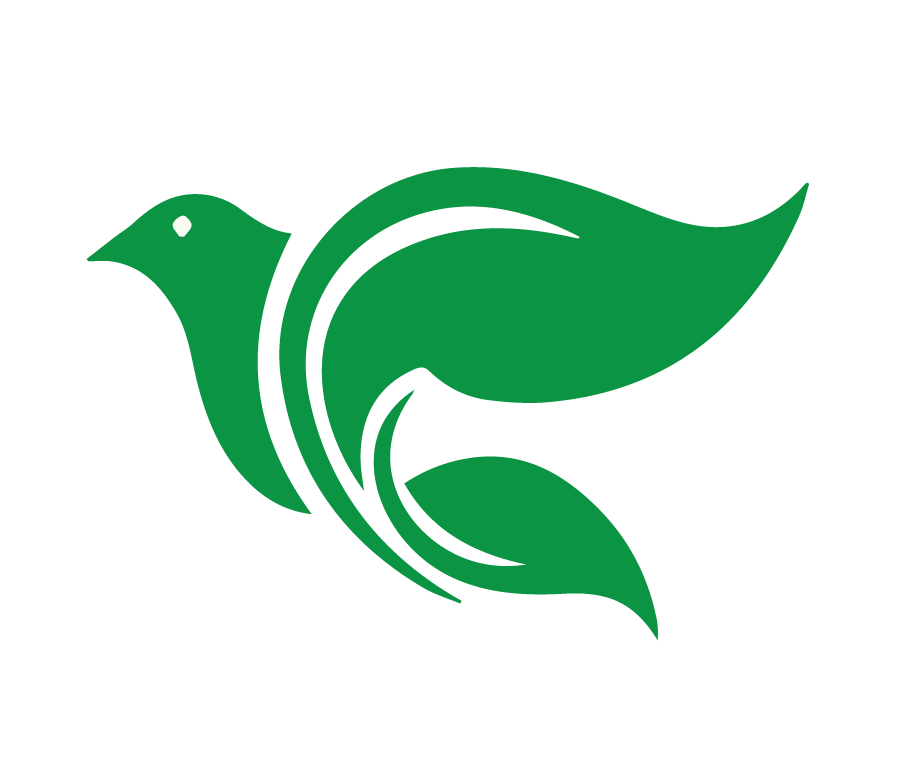 sacrificio
Un esposo y una esposa querrán colocar los intereses del otro arriba de los propios y pensarán en cómo servir al otro en amor.
[Speaker Notes: Sacrificio: Un esposo y una esposa querrán colocar los intereses del otro arriba de sus propios y pensarán en cómo servir al otro en amor. 

Motivados por el amor y la salvación de Dios, un esposo y una esposa querrán colocar los intereses del otro arriba de sus propios intereses. Estarán pensando en cómo servir al otro en amor. 

Filipenses 2:4 dice, “no busque cada uno su propio interés, sino cada cual también el de lo demás.” 

Esta acción de amor involucre un sacrificio – un sacrificio a servir. No somos los primeros porque nuestro cónyuge está primero en nuestras mentes. 

Esto es un sacrificio modelado en el de Cristo. (Efesios 5:25)]
Analizar el sexto mandamiento y la importancia de este mandamiento dentro del matrimonio.
Objetivos de la Lección
Analizar bíblicamente lo que dice Dios sobre el divorcio.
Identificar elementos bíblicos indispensables en un matrimonio Cristiano.
[Speaker Notes: 1. Analizar el sexto mandamiento y la importancia de este mandamiento dentro del matrimonio. 
2. Identificar elementos bíblicos indispensables en un matrimonio cristiano.  
3. Analizar bíblicamente lo que dice Dios sobre el divorcio.]
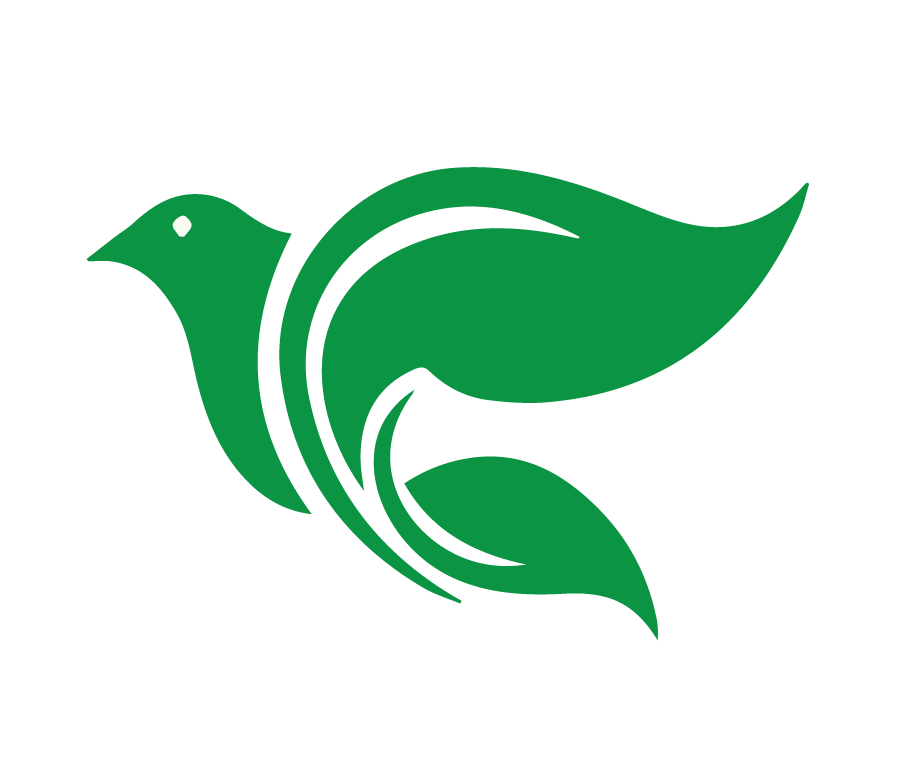 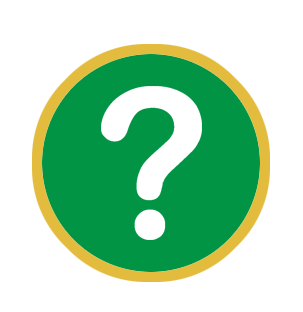 ¿Qué piensa Dios del divorcio?
[Speaker Notes: 1. ¿Qué piensa Dios del divorcio?]
¿Qué piensa Dios del divorcio? 


No le gusta. 

Malaquías 2:16 Dios dice que “aborrece el divorcio”
[Speaker Notes: ¿Qué piensa Dios del divorcio? 

No, no le gusta. Dios tiene sentimientos fuertes acerca del divorcio. 
En Malaquías 2:16 Dios dice que “aborrece el divorcio.”]
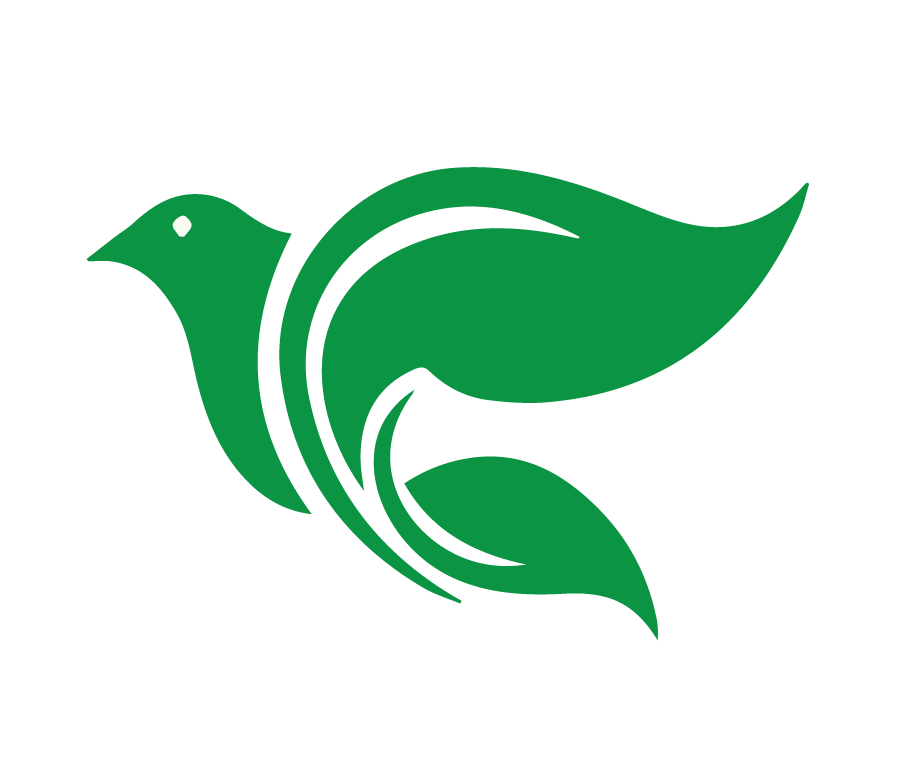 Mateo 19:4-6

“¿Acaso no han leído que al  principio 
el Creador ´hombre y mujer los creó´? 
Y agregó, ‘Por esto el hombre dejará a su padre y a su madre, y se unirá a su mujer, y los dos serán un solo ser´. Así que ya no son dos, sino un solo ser. Por tanto, lo que Dios ha unido, que no lo separe nadie.”
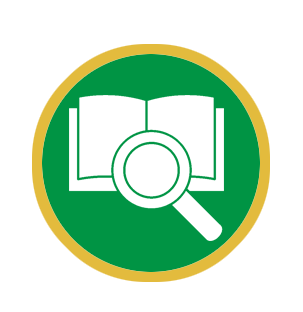 [Speaker Notes: En Mateo 19:4-6, Jesús dice, “¿Acaso no han leído que al principio el Creador ‘hombre y mujer los creó’? Y agregó, ‘Por esto el hombre dejará a su padre y a su madre, y se unirá a su mujer, y los dos serán un solo ser’. Así que ya no son dos, sino un solo ser. Por tanto, lo que Dios ha unido, que no separe nadie.” 

Un divorcio siempre involucra el pecado y no es lo que desea Dios.]
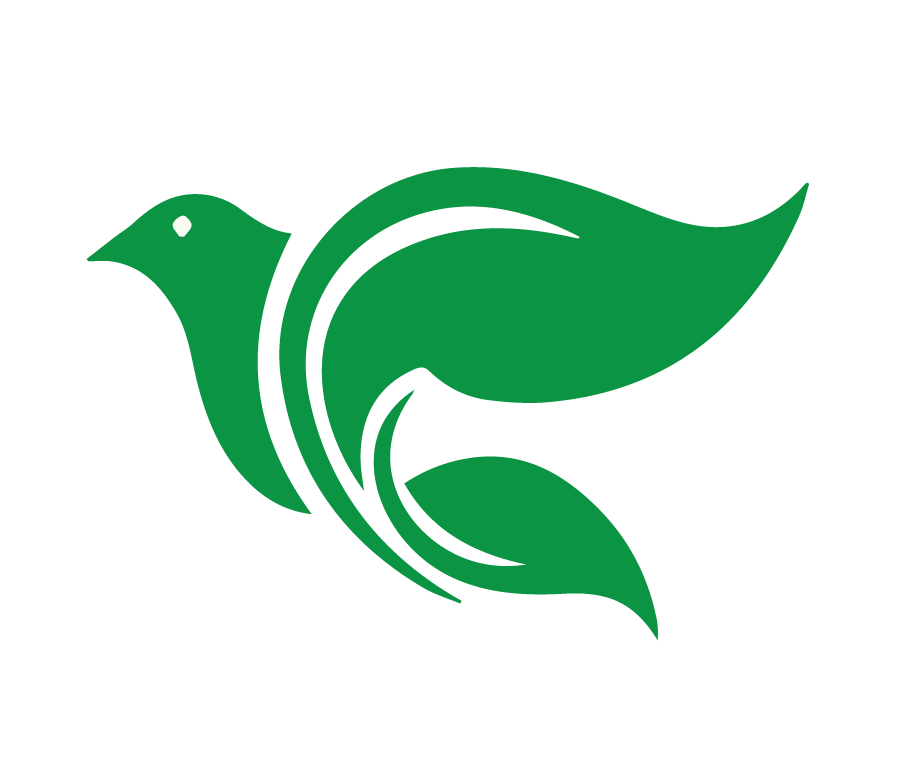 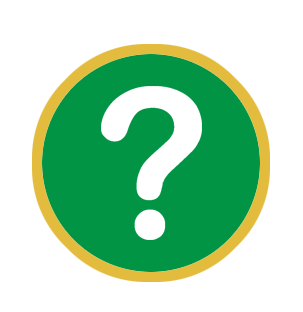 ¿En cuáles ocasiones permite Dios el divorcio?
[Speaker Notes: 2. ¿En cuáles ocasiones permite Dios el divorcio?]
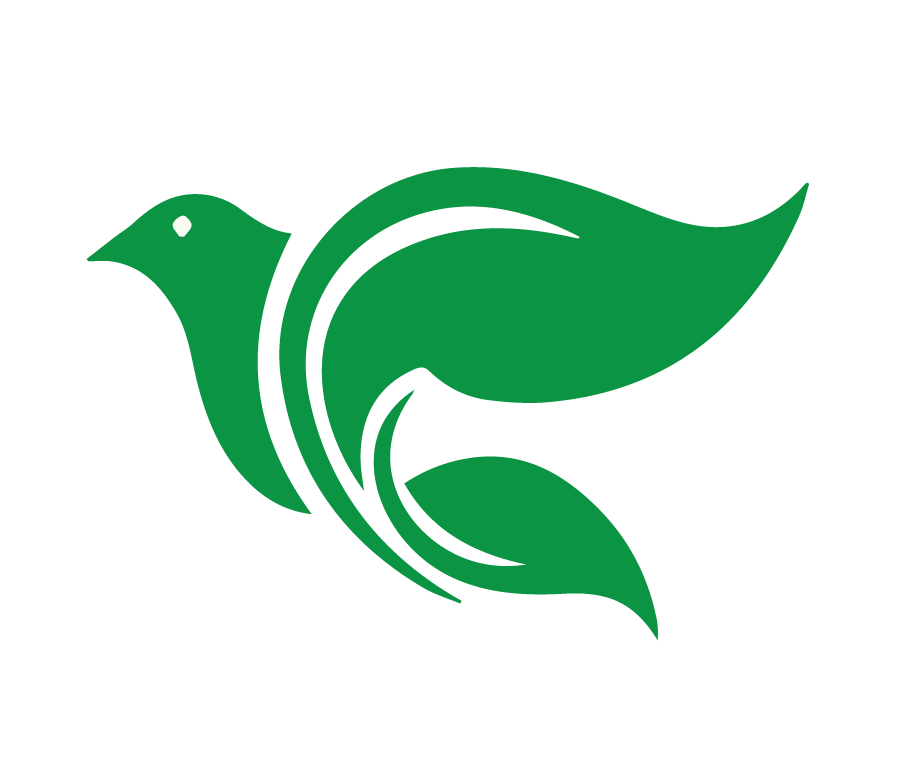 Dios permite el divorcio…
Cuando, por el pecado, el vínculo del matrimonio ha sido roto irreparablemente y el divorcio solamente anuncia de manera pública una realidad que ya ha ocurrido en privado.
[Speaker Notes: 2. ¿En cuáles ocasiones permite Dios el divorcio? 

Dado que todas las personas casadas son pecadores, tristemente hay ocasiones cuando, por el pecado, el vínculo del matrimonio ha sido roto irreparablemente y el divorcio solamente anuncia de manera pública una realidad que ya ha ocurrido en privado.]
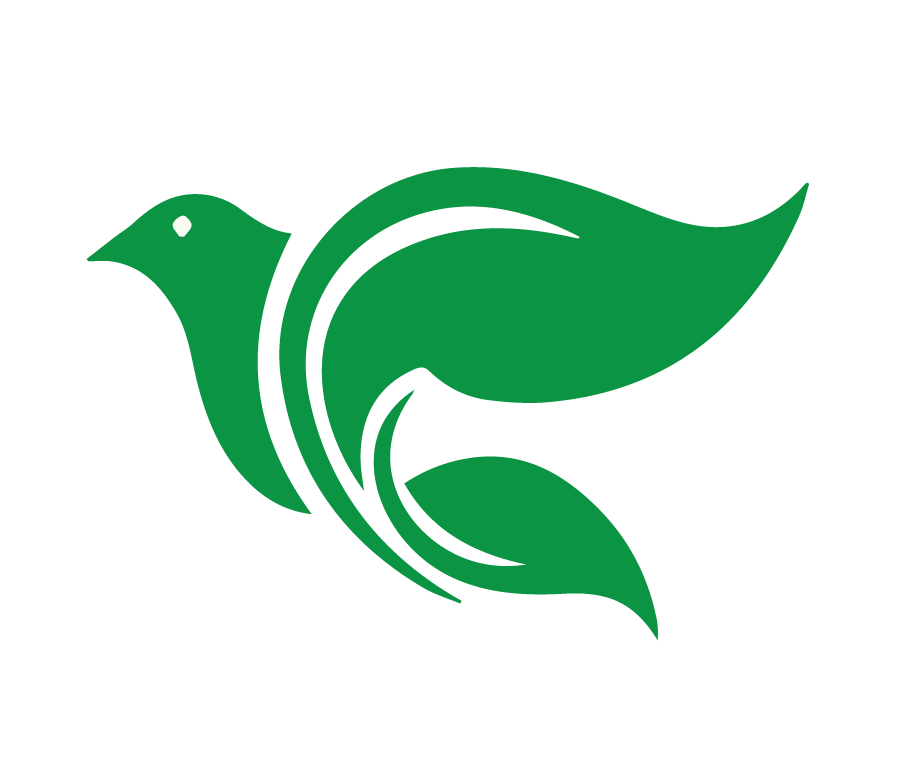 1 Corintios 7:15

Pero, si el no creyente quiere separarse, que lo haga; en este caso, el hermano o la hermana no están obligados a mantener esa relación, pues Dios nos llamó a vivir en paz. 


Abandono
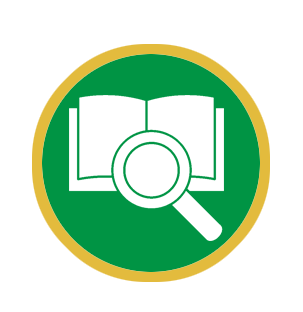 [Speaker Notes: Como dice 1 Corintios 7:15, “Pero si el no creyente quiere separarse, que lo haga; en este caso, el hermano o la hermana no están obligados a mantener esa relación, pues Dios nos llamó a vivir en paz.” 

Dios permite divorcio en casos de abandono.]
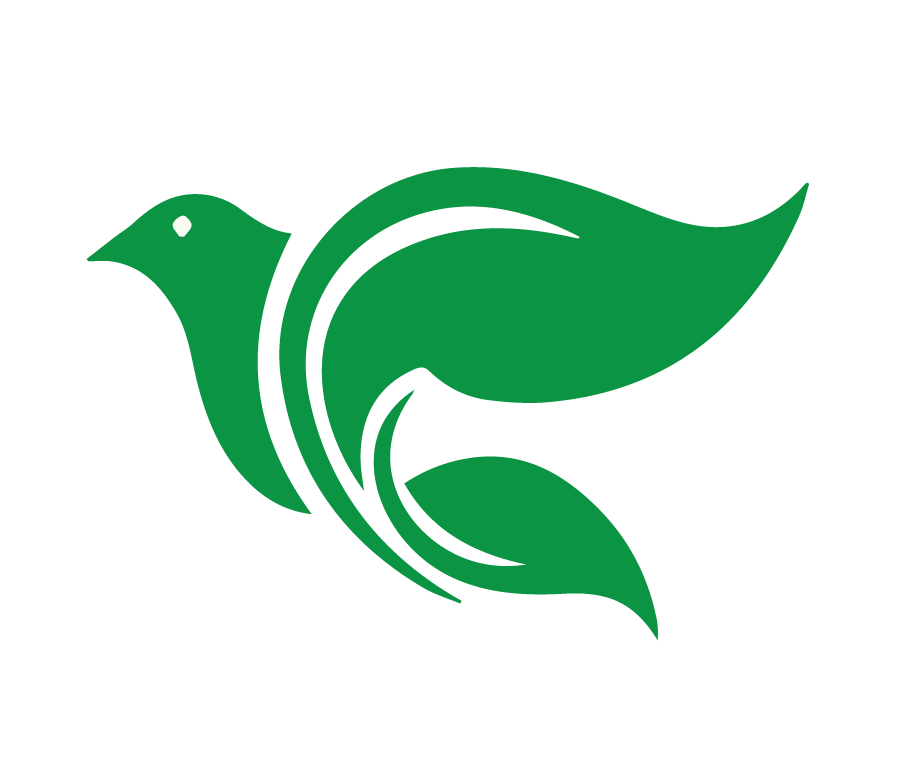 El abandono puede incluir abuso 

Salmo 11:5 Jehová prueba al justo; pero al malo y al que ama la violencia, su alma los aborrece. 

Mateo 18:6 A cualquiera que haga tropezar a alguno de estos pequeños que creen en mí, más le valdría que le colgaran al cuello una Piedra de Molino, y que lo hundieran en el fondo del mar.
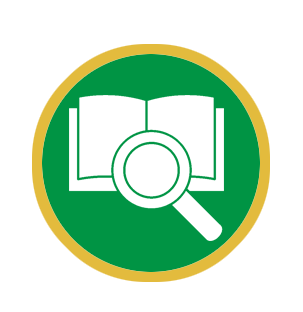 [Speaker Notes: El abandono puede incluir abuso. 

Salmo 11:5 Jehová prueba al justo; pero al malo y al que ama la violencia, su alma los aborrece. 

Mateo 18:6 A cualquiera que haga tropezar a alguno de estos pequeños que creen en mí, más le valdría que le colgaran al cuello una piedra de molino, y que lo hundieran en el fondo del mar.]
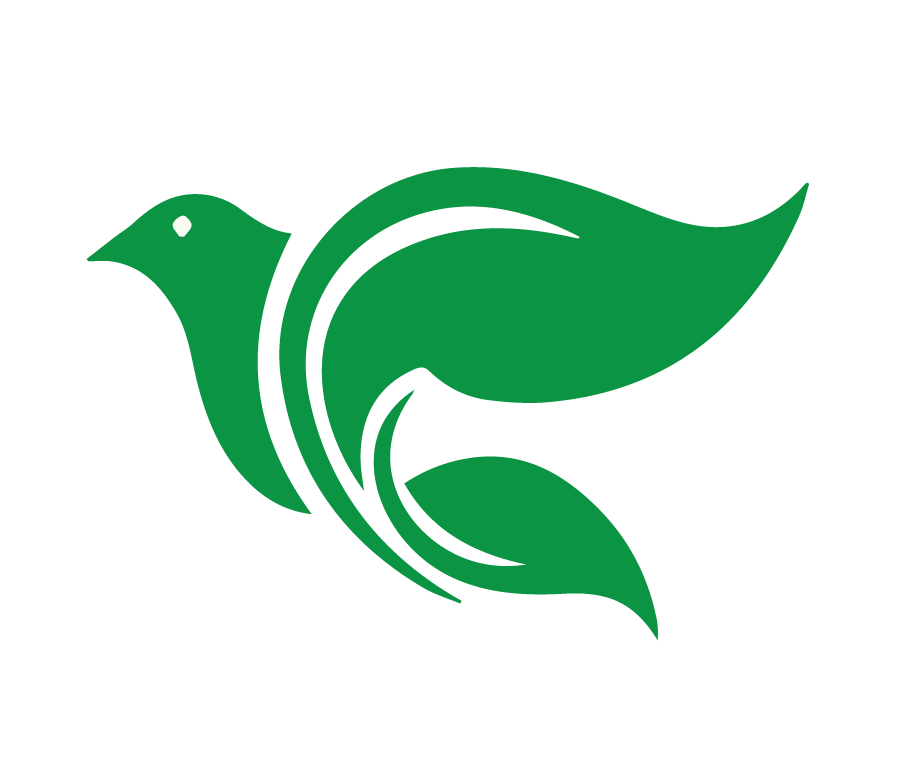 Mateo 19:9

Y yo les digo que salvo por causa de fornificación, cualquiera que se divorcia de su mujer y se casa con otra, comete adulterio. 

Fornificación
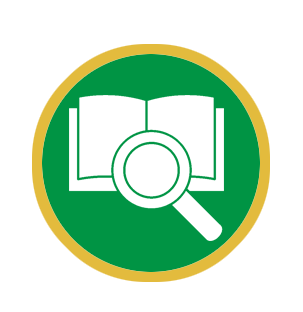 [Speaker Notes: Jesús da un ejemplo específico de cuando se permite divorcio en Mateo 19:9 cuando dice, “Y yo les digo que salvo por causa de cornificación, cualquiera que se divorcia de su mujer y se casa con otra, comete adulterio.” 
Dios permite el divorcio en casos de infidelidad.]
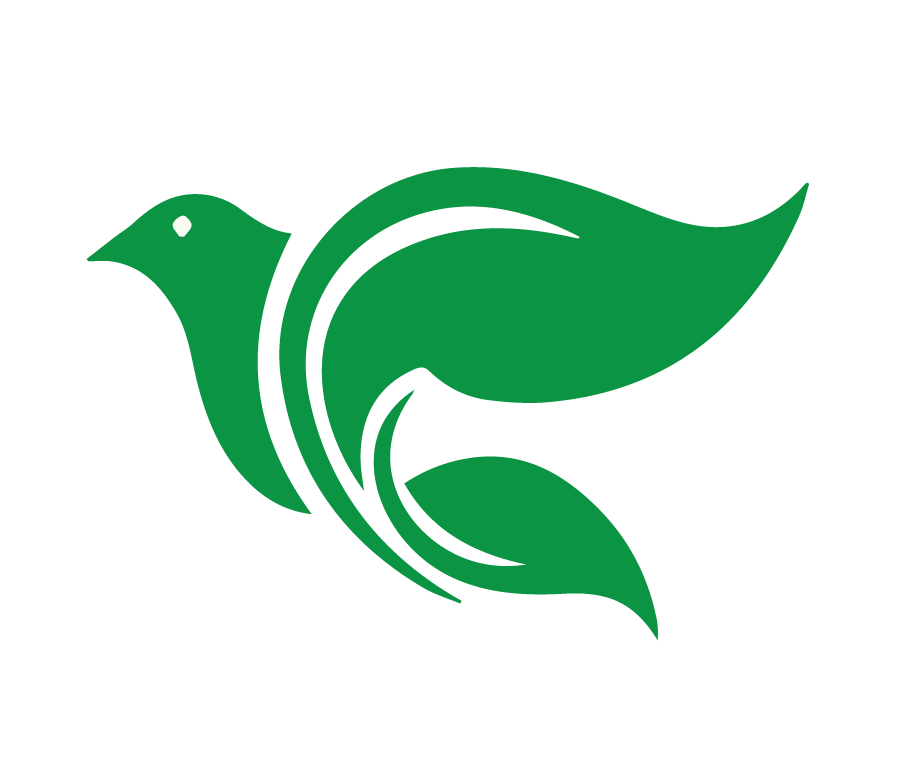 Dios permite el divorcio en algunos casos pero no lo manda
Los esposos pueden reconciliarse.

Dios manda que perdonemos – pero el perdón no siempre lleva a una reconcilliación.
[Speaker Notes: Dios permite el divorcio en algunos casos, pero no lo manda

Los esposos pueden reconciliarse

Dios manda que perdonemos toda ofensa contra nosotros, pero el perdón no siempre lleva a una reconciliación matrimonial. Por ejemplo, la persona que rompió el matrimonio está con otro. Perdonamos, pero no es posible una reconciliación. O ya no hay confianza, la persona se ha demostrado infiel y no se arrepiente.]
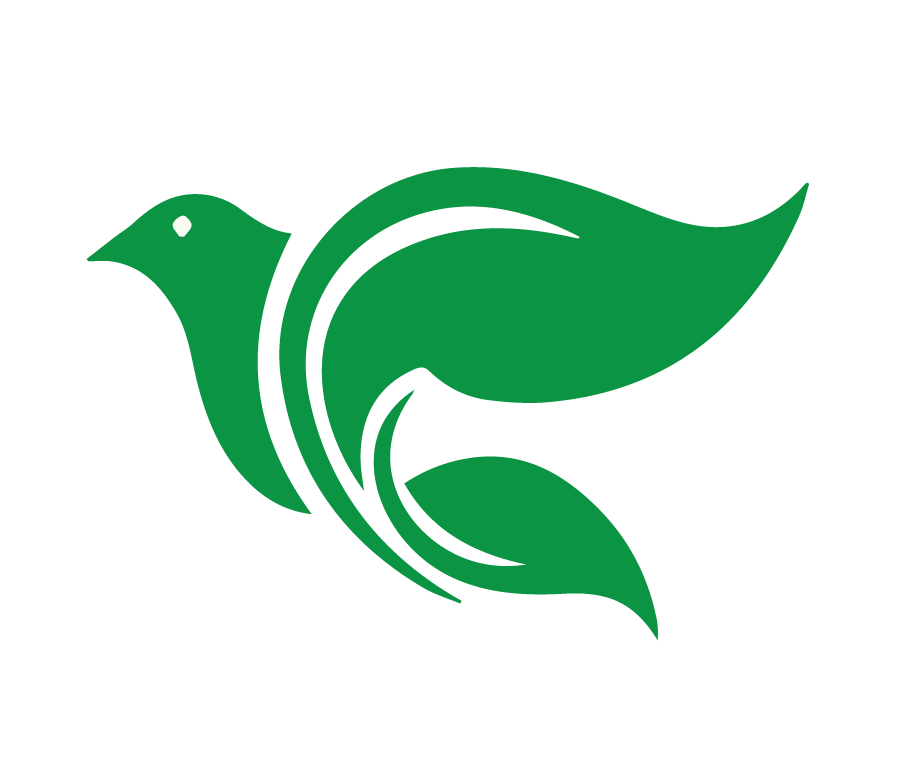 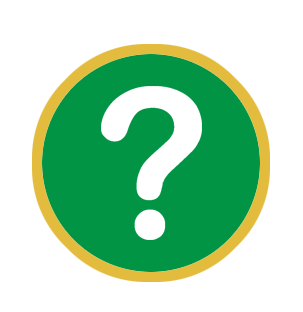 ¿Pueden volver a casarse los cristianos después de un divorcio?
[Speaker Notes: 3. ¿Pueden volver a casarse los cristianos después de un divorcio?]
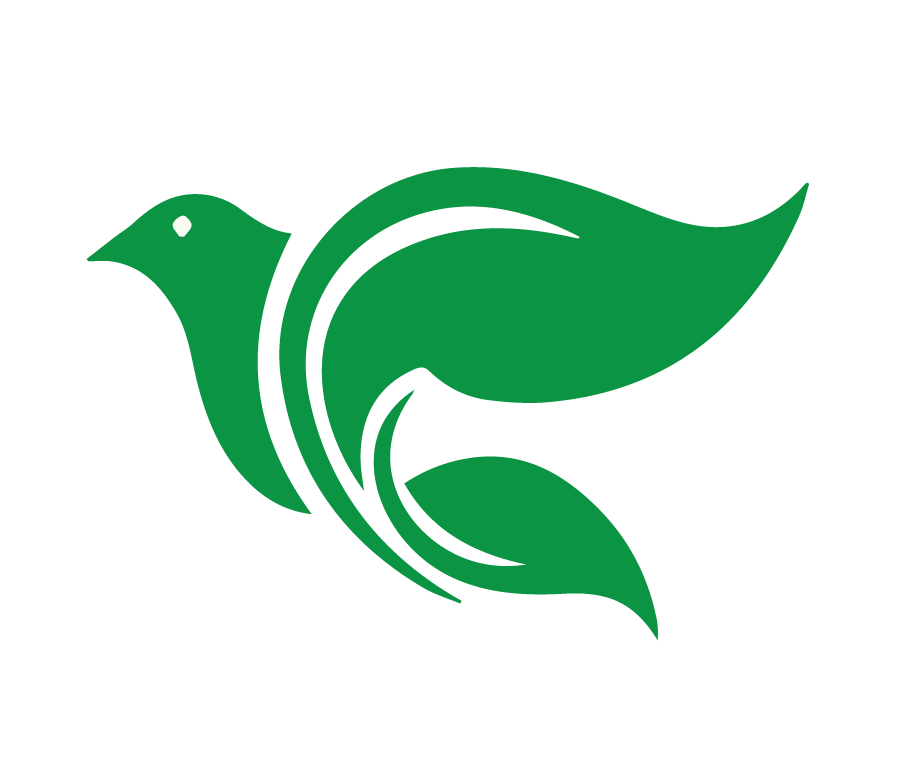 1 Corintios 7:10-11

A los casados doy la siguiente orden (no yo, sino el Señor): que la mujer no se separe de su esposo. Sin embargo, si se separa, que no se vuelva a casar, de lo contrario, que se reconcillie con su esposo. Así mismo, que el hombre no se divorcie de su esposa.
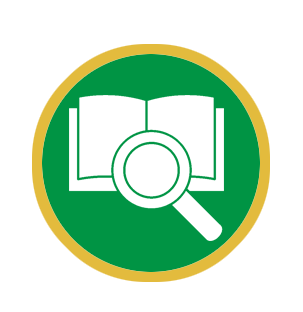 [Speaker Notes: 3. ¿Pueden volver a casarse los cristianos después de un divorcio? 

1 Corintios 7:10-11 A los casados doy la siguiente orden (no yo, sino el Señor): que la mujer no se separe de su esposo. Sin embargo, si se separa, que no se vuelva a casar; de lo contrario, que se reconcilie con su esposo. Así mismo, que el hombre no se divorcie de su esposa. 

En caso de separarse, que no se vuelva a casar, o que se reconcilie con su esposo. De la misma manera, que el esposo no abandone a su mujer.]
¿Pueden volver a casarse los cristianos después de un divorcio? 

Depende. 

El/la víctima inocente puede volverse a casar.

El/la culpable debe comenzar arrepintiéndose sinceramente de su pecado.
[Speaker Notes: 3. ¿Pueden volver a casarse los cristianos después de un divorcio? 
1 Corintios 7:10-11 A los casados doy la siguiente orden (no yo, sino el Señor): que la mujer no se separe de su esposo. Sin embargo, si se separa, que no se vuelva a casar; de lo contrario, que se reconcilie con su esposo. Así mismo, que el hombre no se divorcie de su esposa. 
En caso de separarse, que no se vuelva a casar, o que se reconcilie con su esposo. De la misma manera, que el esposo no abandone a su mujer. 

Depende. 

El/la víctima inocente puede volverse a casar

El/la culpable debe primero arrepentirse de su pecado en sacar el divorcio. 

El primer fruto de arrepentimiento sería buscar una reconciliación con su esposo/a

De no ser posible, (el esposo no quiere reconciliarse, ha fallecido o ya ha vuelto a casarse) otros frutos de arrepentimiento podrían ser permanecer soltero o volverse a casarse, algo que no sería pecado si la reconciliación con su cónyuge no fue posible.]
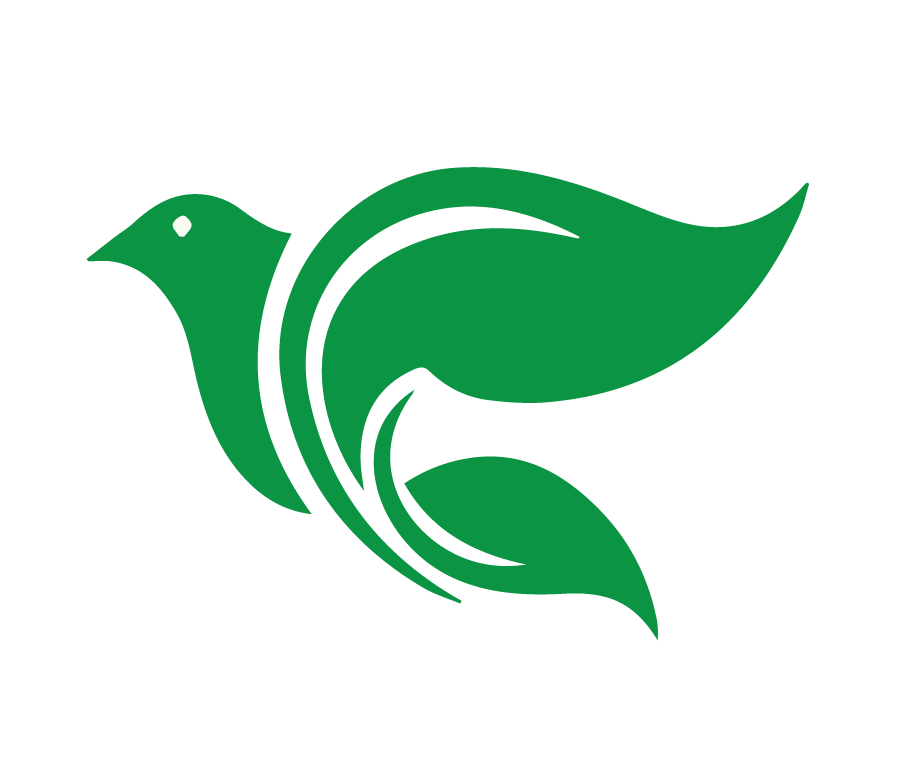 Puntos principales
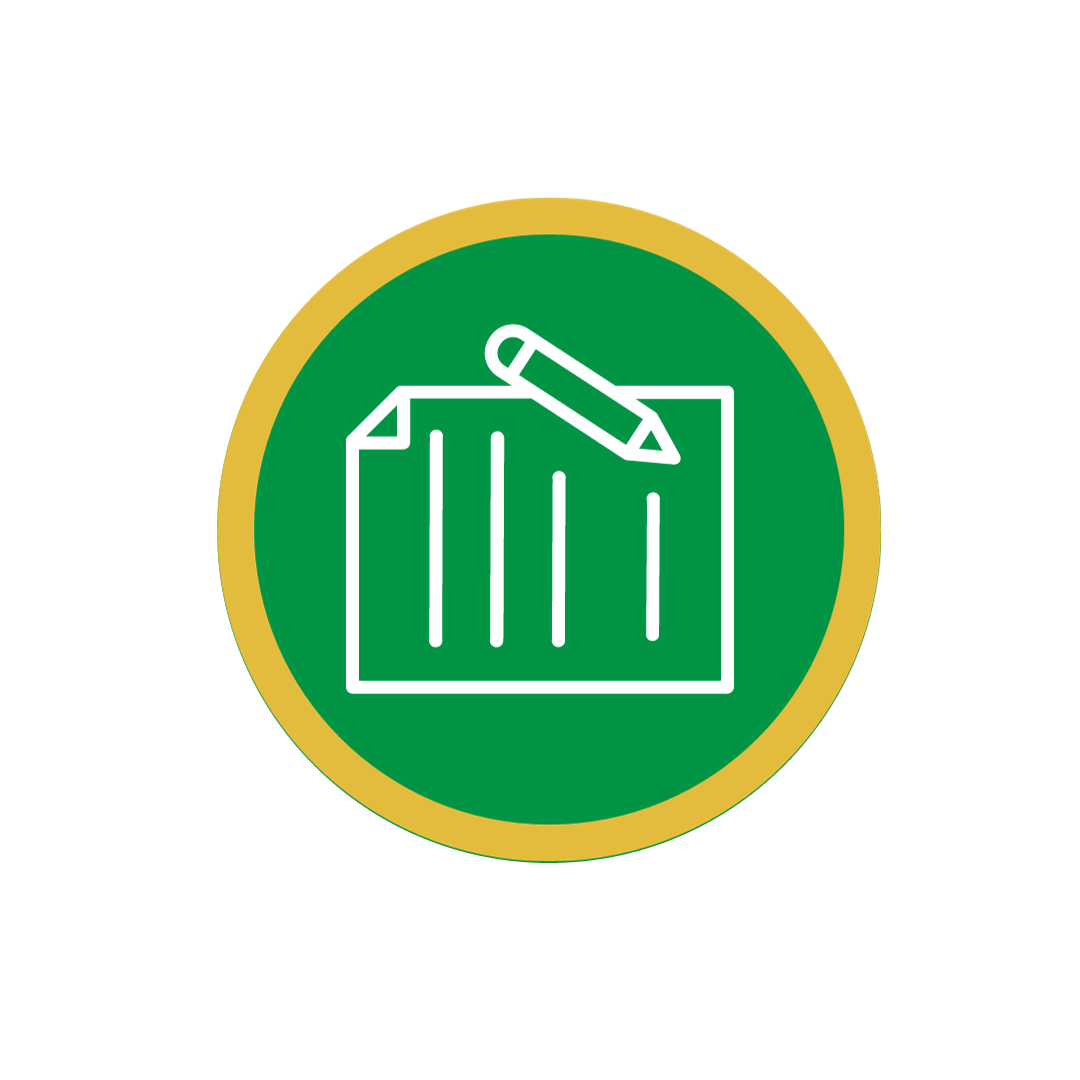 Es la voluntad de Dios que protejamos y valoremos el matrimonio

Jesús obedeció perfectamente el sexto mandamiento en nuestro lugar. 

El matrimonio es una imagen de Cristo y de la iglesia.
[Speaker Notes: CONCLUSIÓNPuntos principales de esta lección

Jesús obedeció el sexto mandamiento en nuestro lugar. 
Deseamos proteger y valorar el matrimonio establecido por Dios. 
El matrimonio es un imagen de Cristo y la iglesia.]
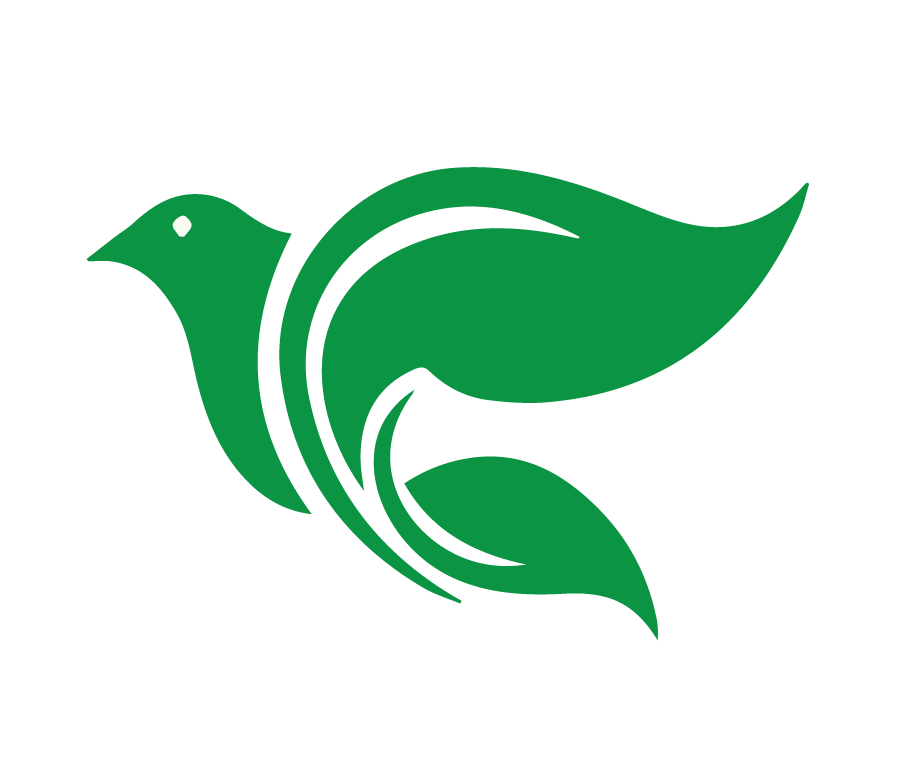 Proyecto Final
8. ¿Cómo resumió Jesús los diez mandamientos?
[Speaker Notes: Amar al prójimo. El sexto mandamiento es una forma de amar a nuestros prójimos y obedecer la voluntad de Dios para nuestras relaciones.]
¿Qué aplicaciones 
prácticas he aprendido hoy?
[Speaker Notes: 2 Corintios 

Por lo tanto, no nos desanimamos. Y aunque por fuera nos vamos desgastando, por dentro nos vamos renovando de día en día.]
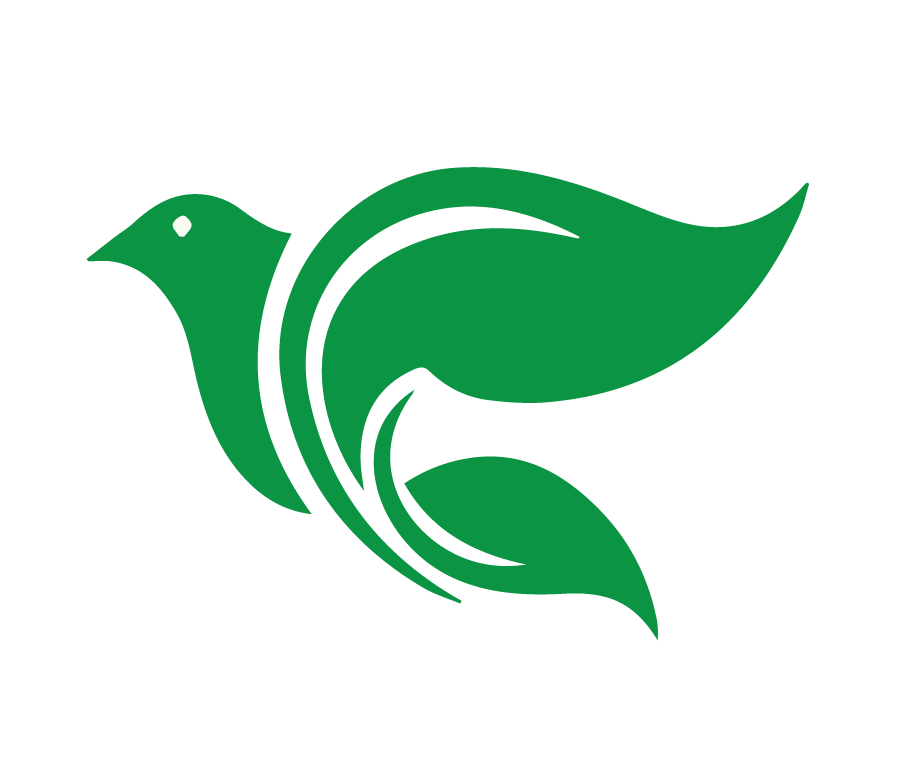 Tarea para la Lección 7
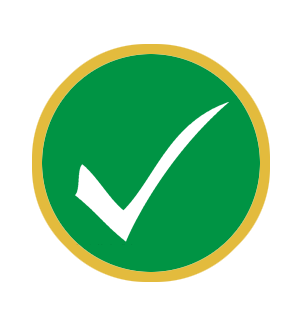 Vea el video
Responda las preguntas
Lea 1 Reyes 21:1-9
[Speaker Notes: LA TAREA PARA LECCIÓN 7
1. Vea el video corto de enseñanza: https://www.youtube.com/watch?v=ZW41S4jTuNg 
2. ¿Cuál es el séptimo, octavo, noveno y décimo mandamiento y que protege Dios con estos mandamientos? 
3. ¿Cómo cumplió Jesús los diez mandamientos en nuestro lugar? 
4. ¿Cómo resumió Jesús los diez mandamientos? 
5. Lea 1 Reyes 21:1-9]
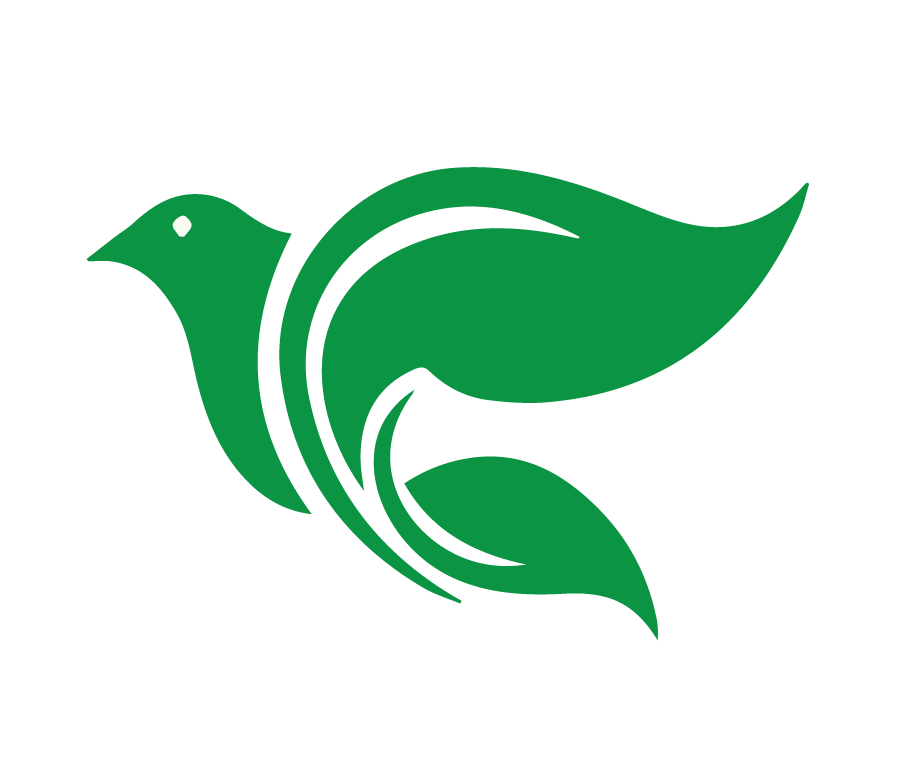 Bendición
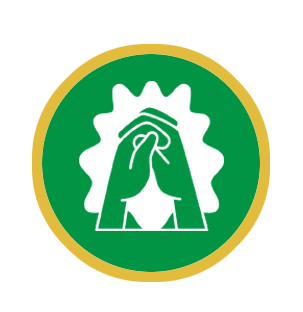 El Señor te bendiga y te guarde. Haga el Señor resplandecer su rostro sobre ti y tenga de ti misericordia. Vuelva el Señor su rostro a ti, y te conceda la paz. Amén. (Números 6:24-26)
[Speaker Notes: 2. Compartir la oración de clausura o la bendición
3. Despedida]
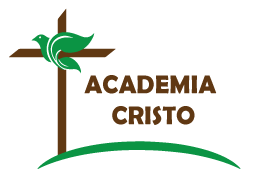 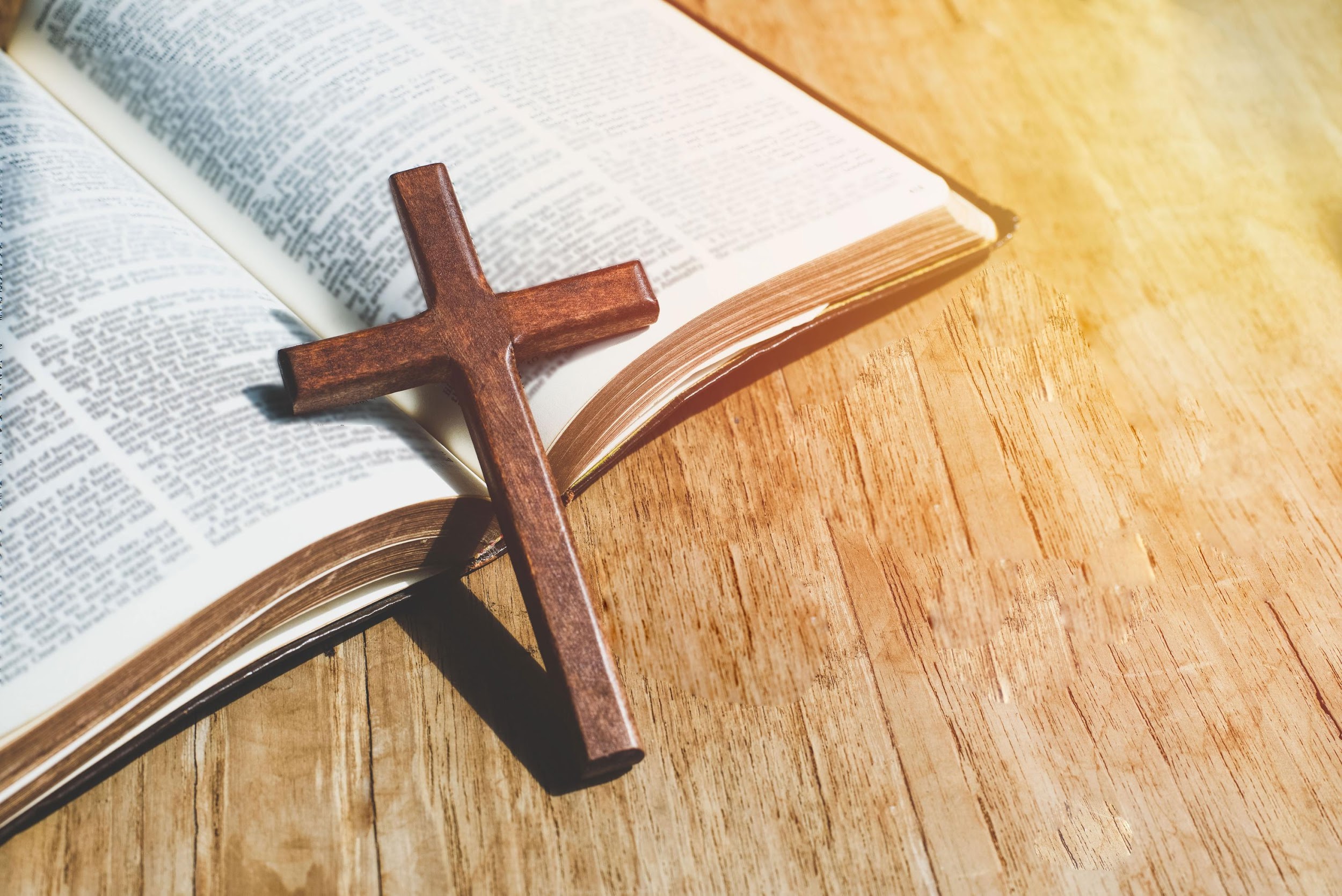 ACADEMIA
CRISTO
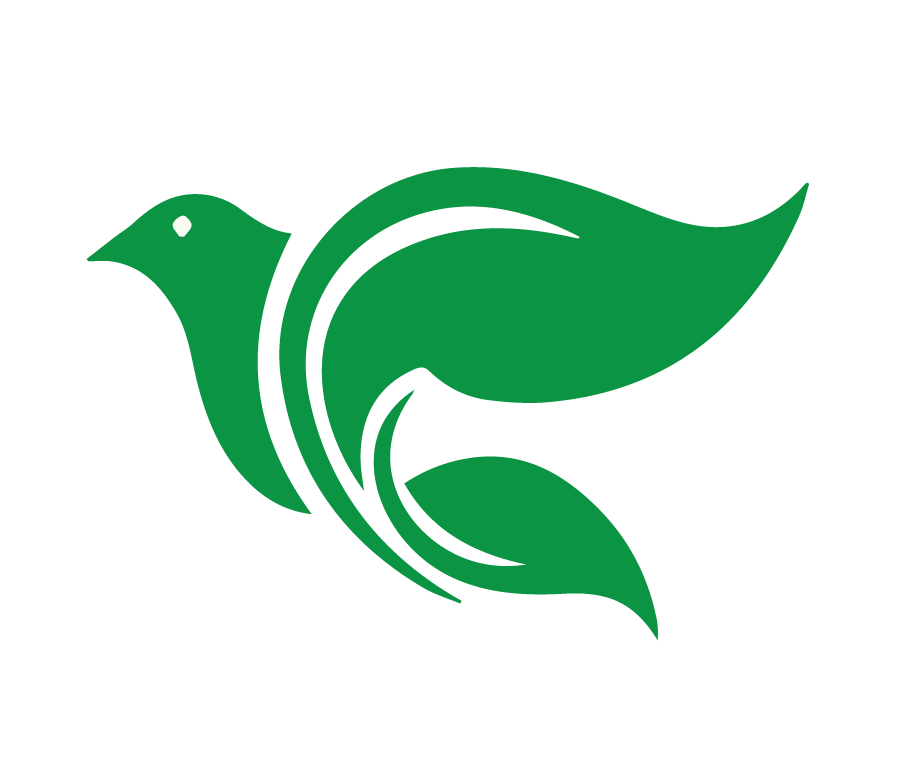 ¿No prohibe Marcos 10:11-12 definitivamente el volverse a casar?
[Speaker Notes: . 1. ¿No prohíbe Marcos 10:11-12 definitivamente el volver de casarse? 

Marcos 10:11-12 dice, “Jesús les dijo: ‘Quién se divorcia de su mujer y se casa con otra, comete adulterio contra la primera. Y si la mujer se divorcia de su marido y se casa con otro, también comete adulterio.” 

Al principio, el pasaje parece decir que no solamente el marido que se divorcia de su mujer y se vuelve a casar comete adulterio, sino también la parte inocente, la mujer quien se vuelve a casar después de que su marido la abandona, también comete adulterio. 

Desafortunadamente, muchas traducciones son confusas en este pasaje. 

Una traducción más precisa sería, “ella es hecha ver como adúltera.” Los divorcios son feos. En casi todas las situaciones, nadie sale del divorcio con una reputación completamente limpia aun si son víctimas del divorcio. Este versículo confirma esa triste realidad.]
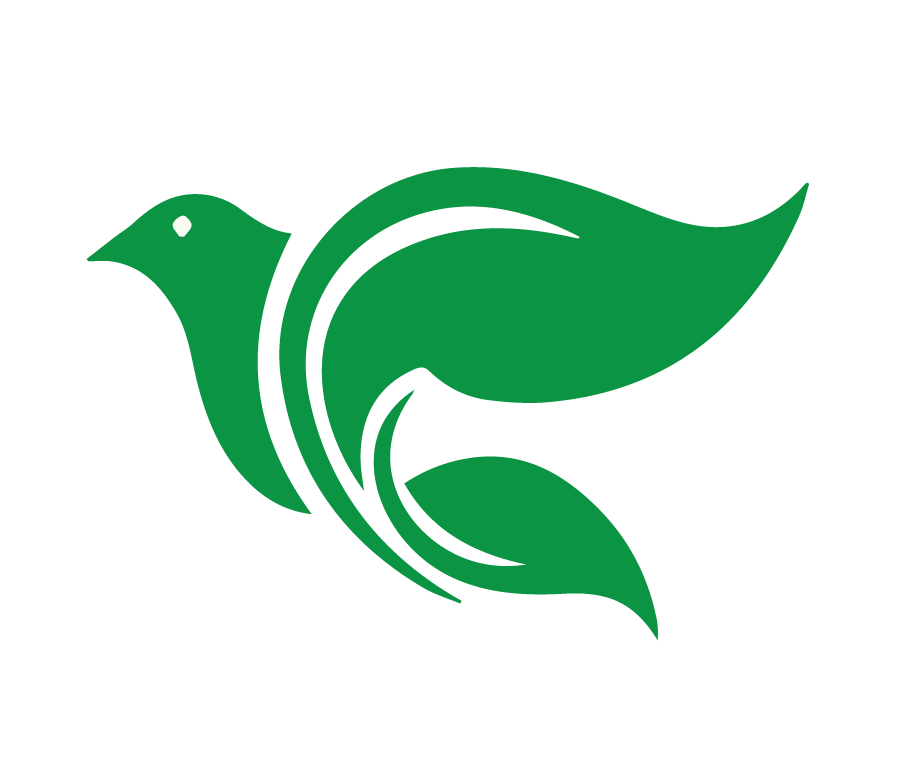 ¿Qué tal el matrimonio entre homosexuales?
[Speaker Notes: 2. ¿Qué tal el matrimonio entre homosexuales? 

En el ambiente social actual, el fomento del matrimonio legalizado entre homosexuales y la propaganda de la fluidez de género y sexualidad es popular. 

Los cristianos podrían encontrar difícil el expresar las posiciones bíblicas de la sexualidad y el matrimonio. Varios tipos de persecución podrían estar cerca para aquellos que son cristianos que creen la Biblia. 

Sin embargo, esta realidad no quiere decir que los cristianos deben esconder su posición ni dejar de proclamar la ley y el evangelio que aborda específicamente la sexualidad. 

Los cristianos quieren hablar la verdad en amor mientras buscan aplicar las palabras de Dios a los corazones de las personas. 

La meta de los cristianos nunca es cristianizar una sociedad o gobierno para que refleje de manera superficial las reglas que complacen a Dios. Los creyentes se enfocan en individuos y su bienestar espiritual. 

El cielo es el verdadero meta de cualquier conversación de evangelismo que podrían tener. (Romanos 1:26,27; 1 Corintios 6:9,10)]
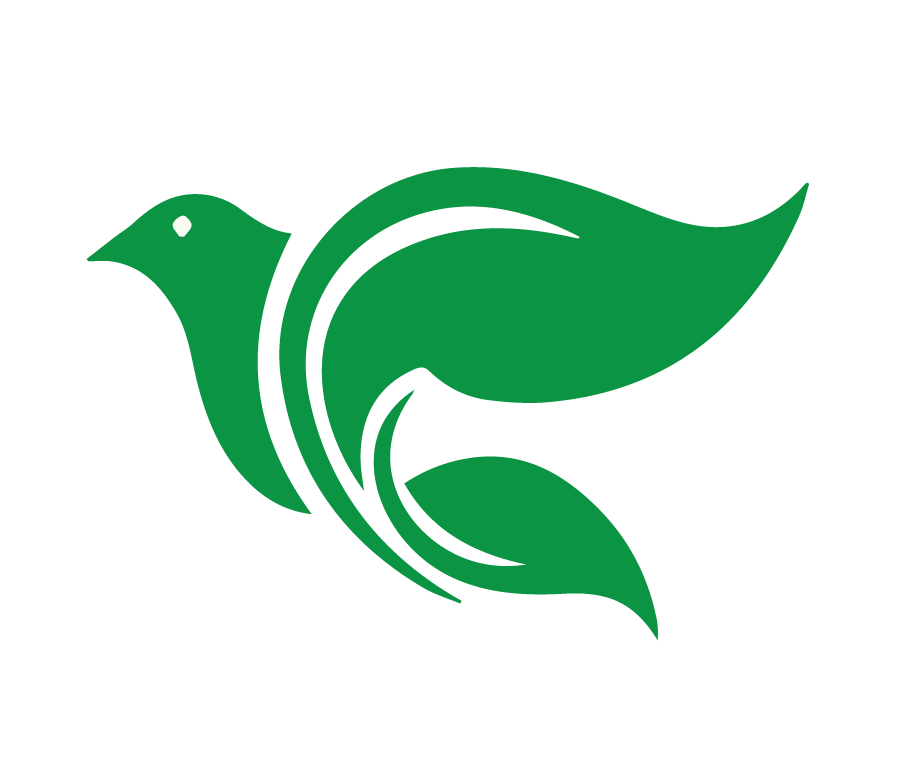 Los papeles del hombre y de 
la mujer
[Speaker Notes: 3. Los papeles de hombre y de la mujer. 

Los hombres y las mujeres son la preciosa creación de Dios. Él los ama profundamente y por igual. Proveyó la salvación para hombres y mujeres por igual como lo confirma 

Gálatas 3:26-29, “Pues todos ustedes son hijos de Dios por la fe en Cristo Jesús. Porque todos ustedes, los que han sido bautizados en Cristo, están revistos de Cristo. Y ano hay judío no griego; no hay esclavo ni libre; no hay varón ni mujer, sino que todos ustedes son uno en Cristo Jesús. Y si ustedes son de Cristo, ciertamente son linaje de Abrahán y según la promesa, herederos.” 

Los hombres y las mujeres son amados por Dios por igual. 

Sin embargo, desde la creación, Dios ha dado diferentes papeles a los hombres y las mujeres. 

Génesis 2:18 dice, “Después Dios el Señor dijo: ‘No está bien que el hombre esté solo; le haré una ayuda a su medida.” 

En 1 Corintios 11:3, vemos este principio repetido: “Pero quiero que sepan que el hombre es la cabeza de la mujer, y que Dios es la cabeza de Cristo.” 

Estos papeles pueden ser difíciles de aceptar, pero Dios nos pide en estos papeles y amar a través de ellos.]
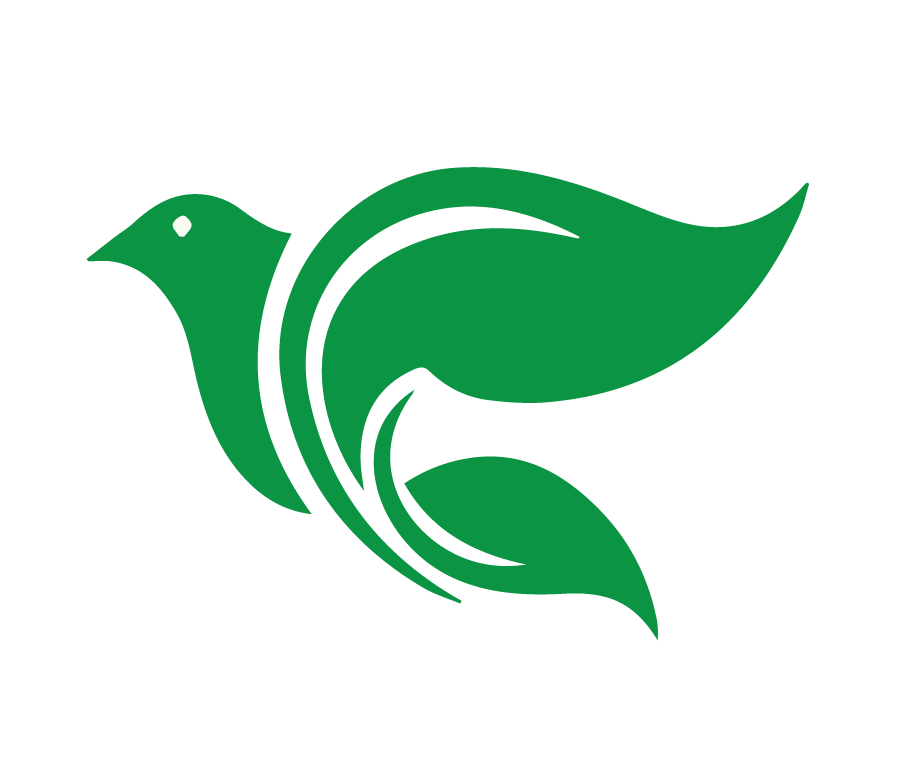 Matrimonio por lo civil o por la iglesia
[Speaker Notes: 4. Matrimonio por lo civil o por la iglesia

“Por eso el hombre dejará a su padre y a su madre, y se unirá a su mujer, y serán un solo ser” (Génesis 2:24). 

La esencia del matrimonio es el compromiso, mutuo y público, de amarse para toda la vida. 

Se puede declarar tal compromiso con un matrimonio civil. Tales matrimonios son legítimas. 

No hay prescripción bíblica de tener una ceremonia religiosa para casarse. Sin embargo, el creyente reconoce que Dios instituyó el matrimonio como algo sagrado. Va a querer escuchar la Palabra, orar para su matrimonio, y recibir ánimo de otros creyentes. Por estas razones, es una buena práctica.]